Spotlight on Coaching and Feedback
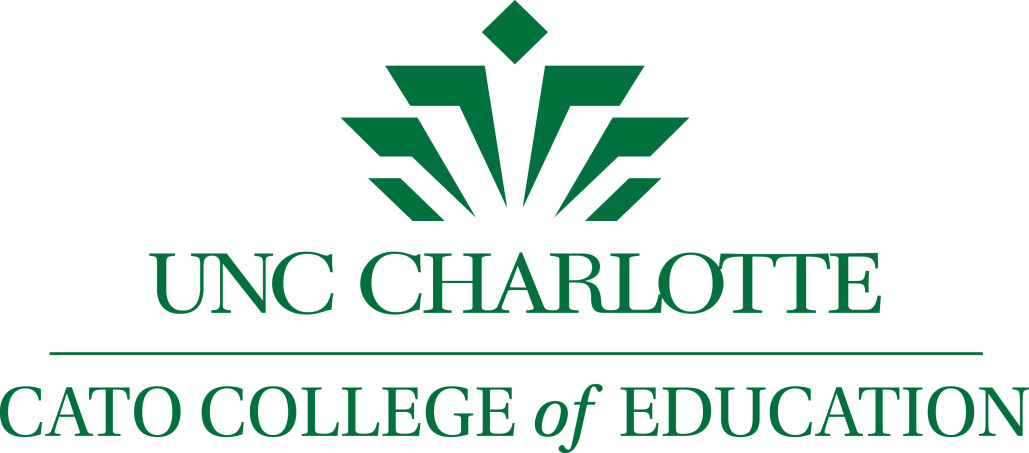 June 29, 2017Marcia L. Rock, Ph.D.
Advance Organizer
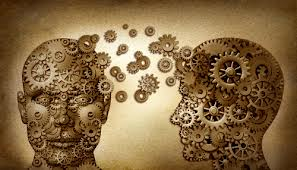 Coaching Overview
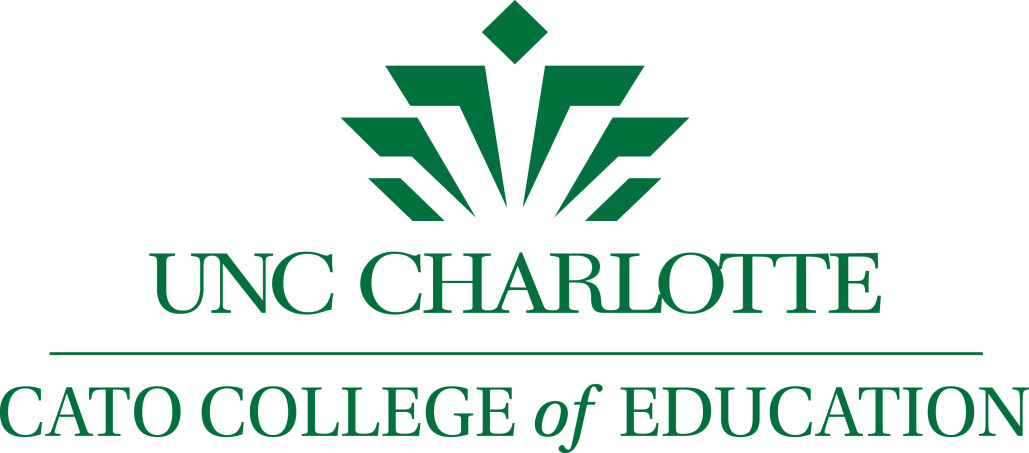 Let’s begin with a challenge…
VIDEO CLIP
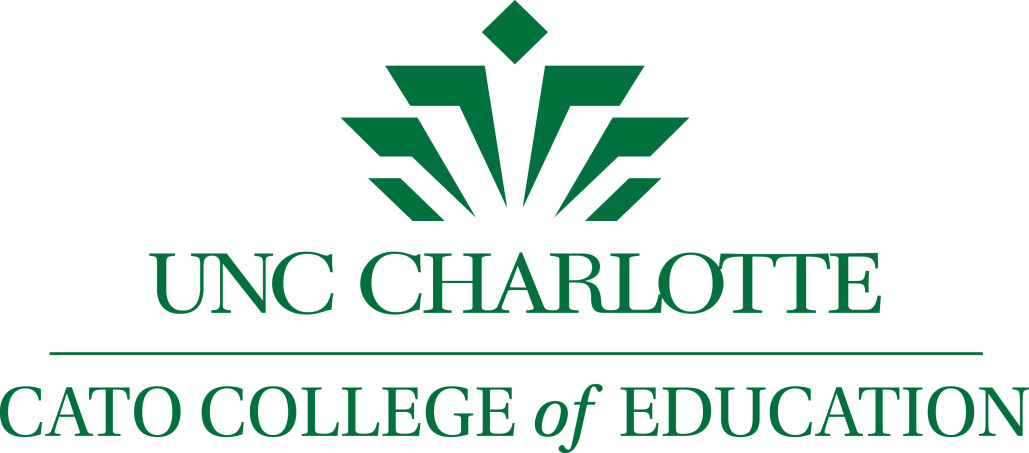 Does this look familiar?
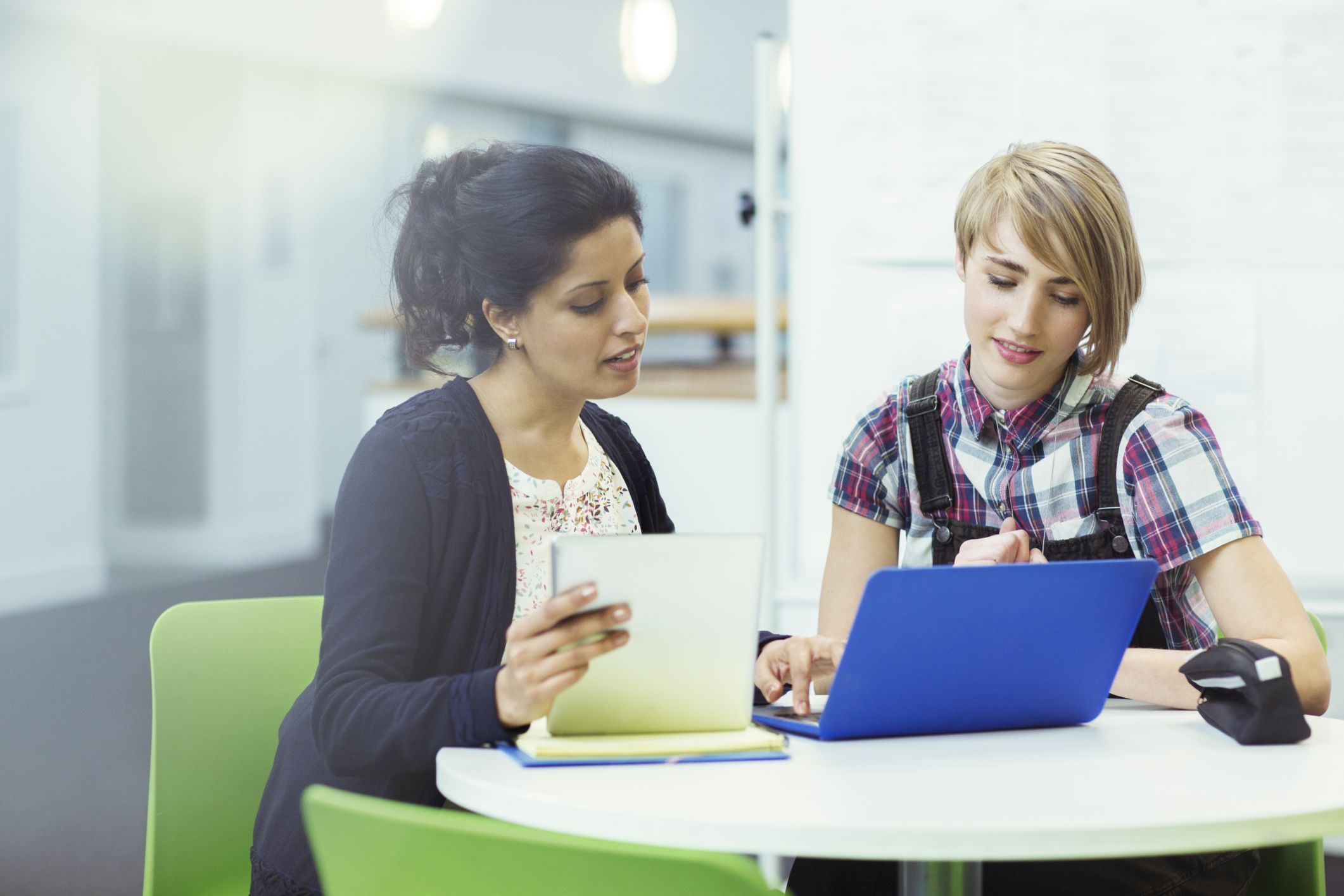 Image retrieved from: Robert Daly/Caiaimage/Getty Images https://www.google.com/search?q=photo+of+student+teacher+and+supervisor&rlz=1C5CHFA_enUS697US712&tbm=isch&imgil=2HWOP5SOFtbVEM%253A%253BLtyh0gPg04FebM%253Bhttps%25253A%25252F%25252Fwww.thebalance.com%25252Fsample-college-references
How about this?
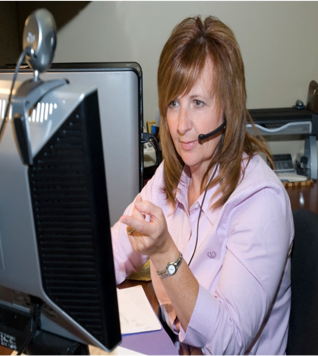 Let’s compare supervising and coaching
Watch the first video clip
Record what you see and what you hear
Watch the second video clip
Record what you see and what you hear
Now, compare and contrast
Identify 1-3 similarities and differences
Turn and talk with a partner
Identify new insights
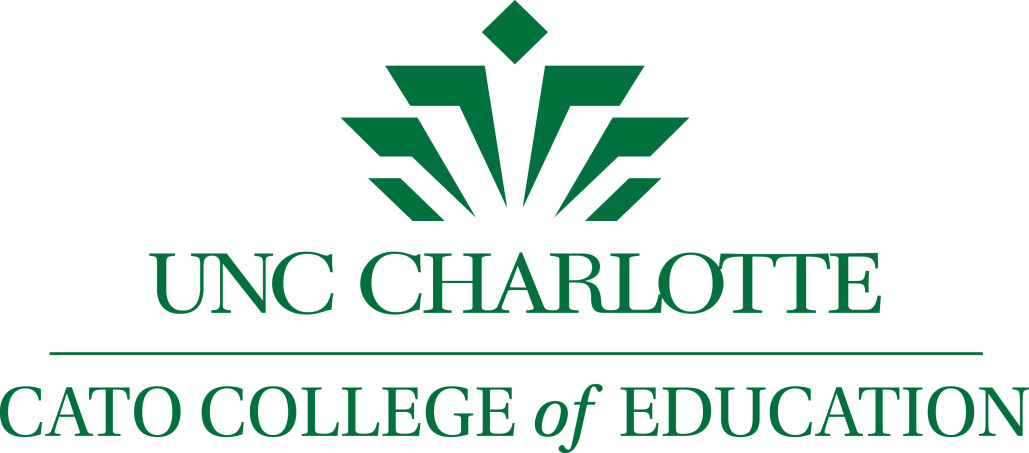 Traditional Supervision Record what you see and what you hear
VIDEO CLIP
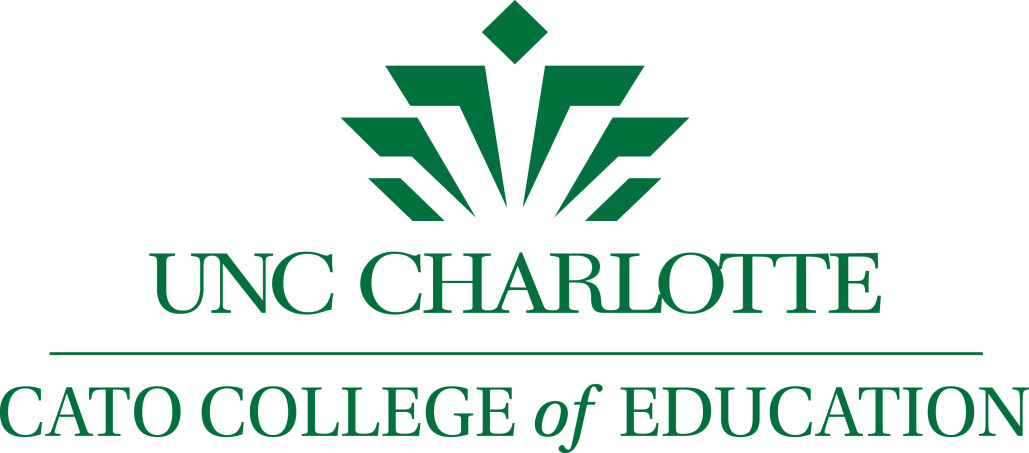 Real Time CoachingRecord what you see and what you hear
VIDEO CLIP
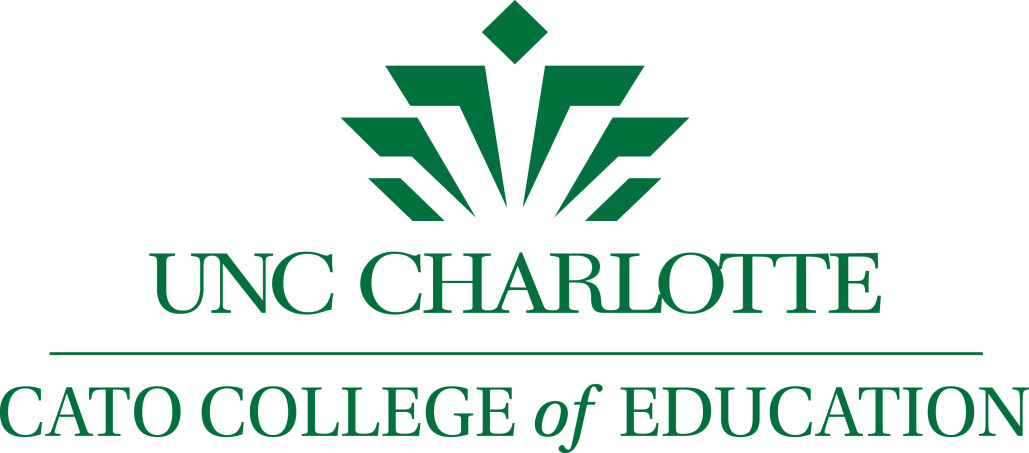 Let’s compare supervising and coaching
Now, compare and contrast
Identify 1-3 similarities and differences
Turn and talk with a partner
Identify new insights
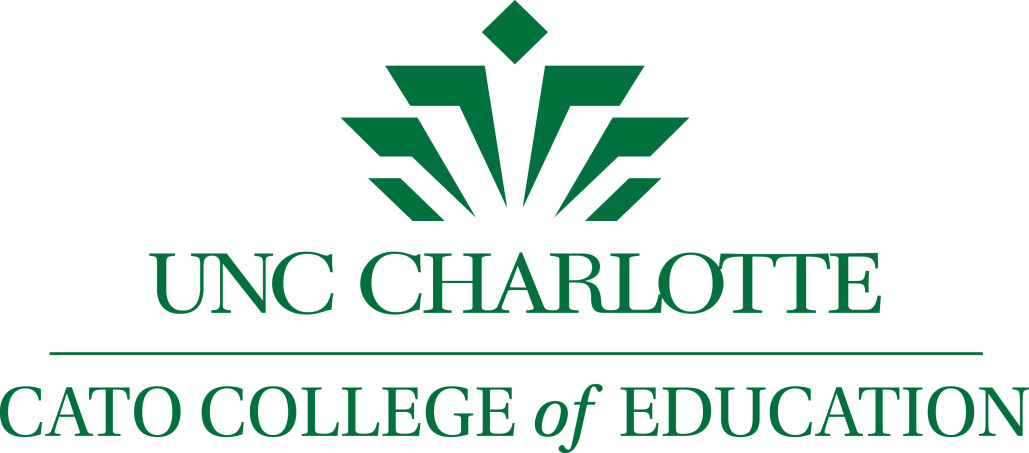 Yes, but will it be disruptive or intrusive?
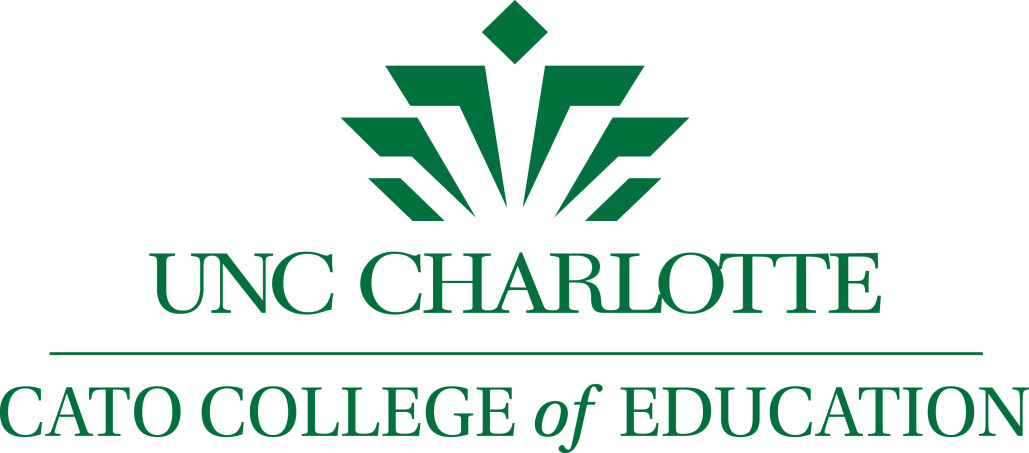 Social Validity: Rude? Distracting?
VIDEO CLIP
[Speaker Notes: What do recipients think? Is it rude? Disruptive? Are pre- and in-service teachers ready? Does it undermine the authority/autonomy of the pre- and in-service teachers?) through published study results and video clips.]
More on Social Validity
“In my past experience, a professor would come out to the classroom and observe a lesson and then provide feedback after the lesson. While this was helpful when planning future lessons, it did nothing for the lesson I had completed. The idea that I could receive coaching to implement strategies in the moment was encouraging. I can take the strategies and tips the professor has given me and apply them right then as if I had planned it… As with sports, coaching is crucial to become better and more efficient at what you do -- this immediate play-by-play coaching is awesome.”   --University ABC Student
[Speaker Notes: What do recipients think? Is it rude? Disruptive? Are pre- and in-service teachers ready? Does it undermine the authority/autonomy of the pre- and in-service teachers?) through published study results and video clips.]
Even More on Social Validity
"Yesterday I had a chance to test the bug in the ear program. Being the first student to try this new technology at University of XYZ I was a little nervous…The children were very interested why I needed a microphone in my ear … The ability to get the feedback instantly from my professors was great. I felt like it was much more efficient to have them tell me things right away, compared to after my hours are already completed, and meeting with them at a later date. I learned so much more than in my other placements.Overall my first experience with the blue tooth was great. I believe it will be a great tool in the future to get student teachers their feedback in the quickest way possible and be minimally distracting to the classroom environment.” --University of XYZ Student
[Speaker Notes: What do recipients think? Is it rude? Disruptive? Are pre- and in-service teachers ready? Does it undermine the authority/autonomy of the pre- and in-service teachers?) through published study results and video clips.]
Still More Social Validity
VIDEO CLIP
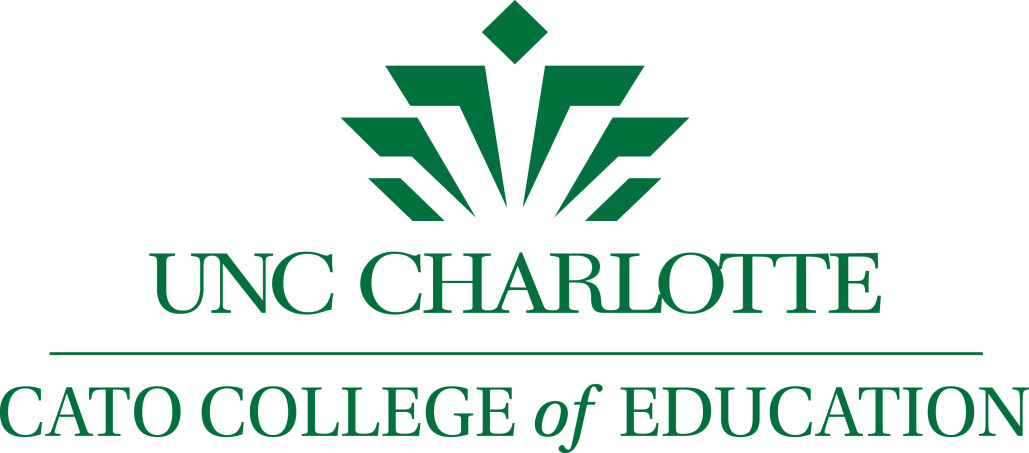 [Speaker Notes: What do recipients think? Is it rude? Disruptive? Are pre- and in-service teachers ready? Does it undermine the authority/autonomy of the pre- and in-service teachers?) through published study results and video clips.]
Okay, so how do we get there?
This is Day 3, we need a coaching model!
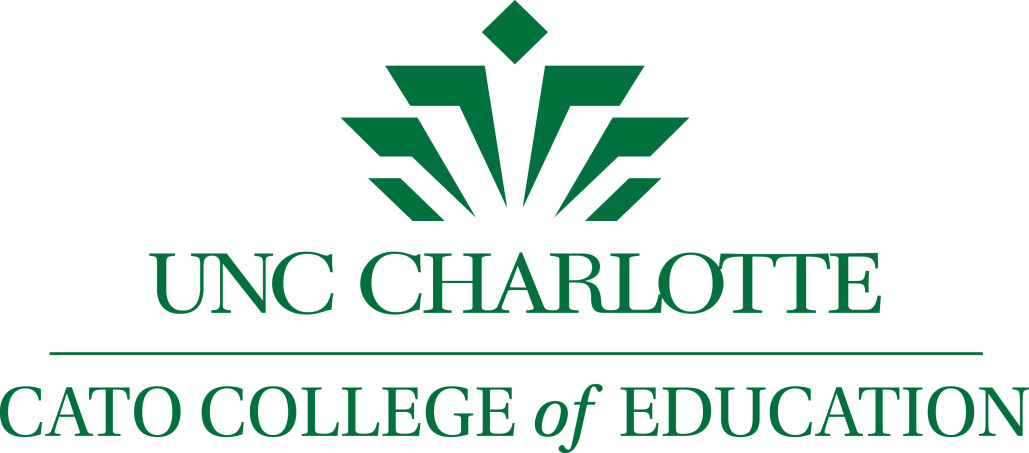 _____?____ Coaching
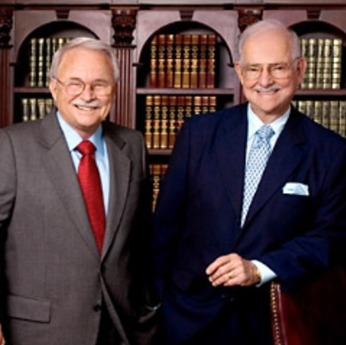 Image retrieved from: https://www.google.com/search?q=Cognitive+Coaching+website+Costa+%26+Garmston&rlz=1C5CHFA_enUS697US712&source=lnms&tbm=isch&sa=X&ved=0ahUKEwiZ0vL055DVAhXCRCYKHfPbDm8Q_AUIBigB&biw=1286&bih=729#tbm=isch&q=Cognitive+Coaching+Costa+%26+Garmston&imgrc=pIJgwajYKzlGoM:
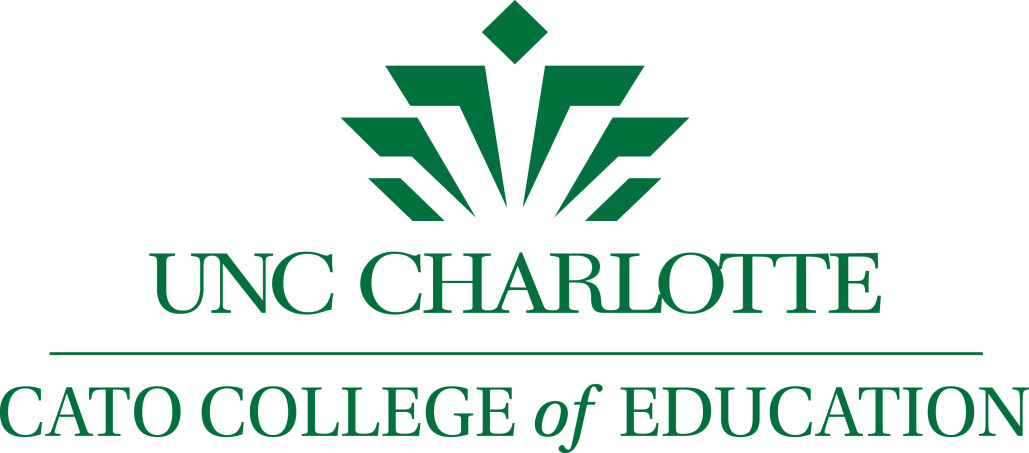 [Speaker Notes: Cognitive Coaching – Costa & Garmston]
______?_____   Coaching
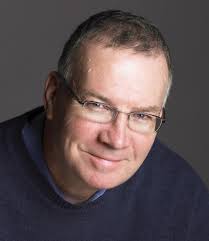 Image retreived from: https://www.google.com/search?q=Jim+Knight+coaching&rlz=1C5CHFA_enUS697US712&source=lnms&tbm=isch&sa=X&ved=0ahUKEwiLr8ff6JDVAhUBNiYKHU4MC3YQ_AUIBygC&biw=1286&bih=729#imgrc=fCiIii6EpSB-BM:
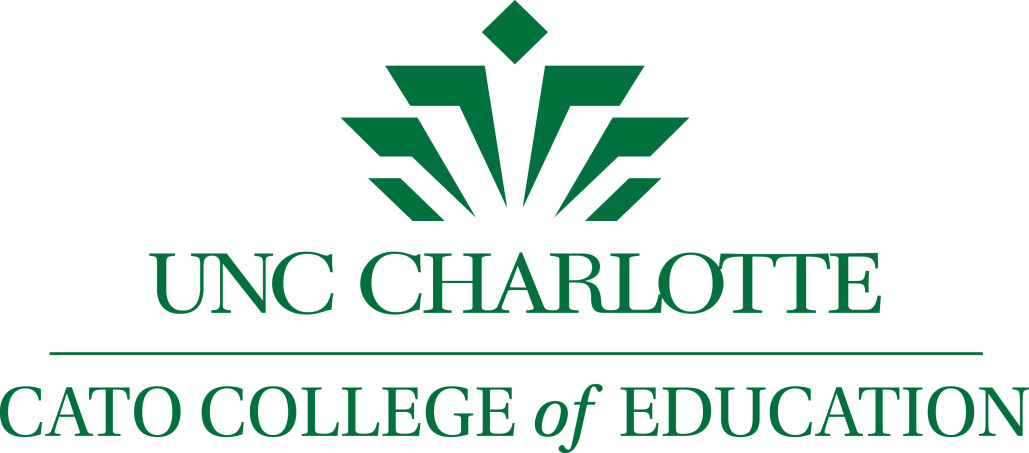 [Speaker Notes: Instructional coaching – Jim Knight]
______?______ Coaching
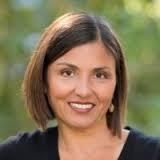 Image retrieved from: https://www.google.com/search?q=Transformational+and+team+coaching+-+Elena+Aguila&rlz=1C5CHFA_enUS697US712&source=lnms&tbm=isch&sa=X&ved=0ahUKEwjIju-j6ZDVAhUJySYKHaw5CD0Q_AUICygC&biw=1286&bih=729#imgrc=5Vqa_dDw3U9zGM:
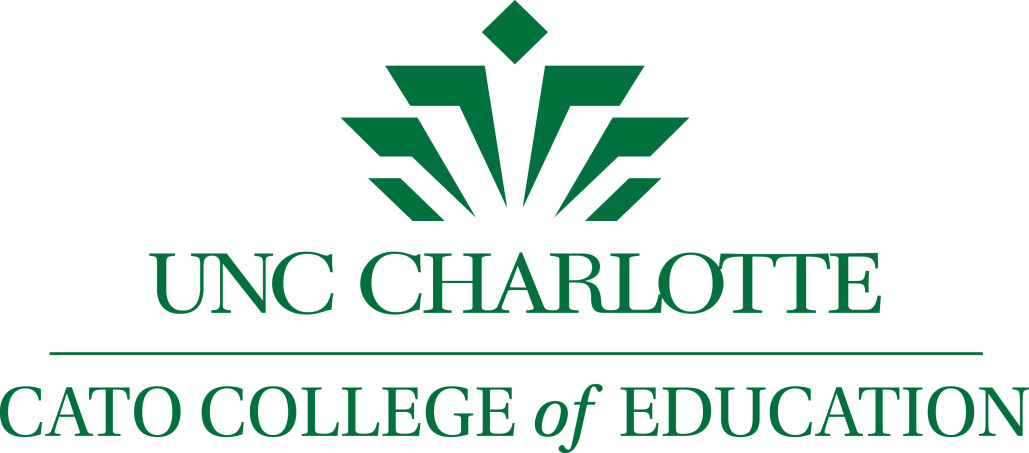 [Speaker Notes: Transformational and team coaching - Elena Aguila]
_______?______ Coaching
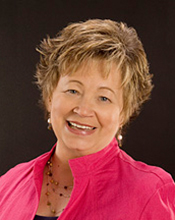 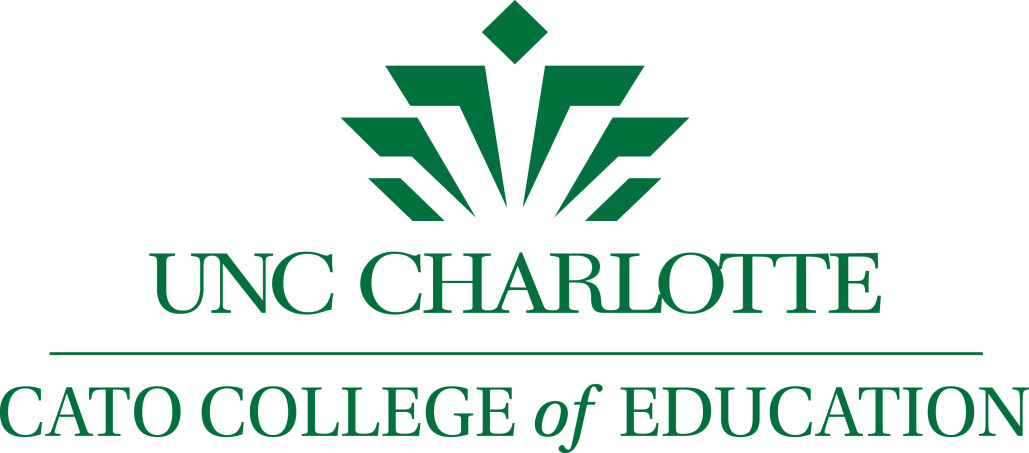 Image retrieved from: http://www.thinkingcollaborative.com/tc_trainer/delores-b-lindsey/
[Speaker Notes: Culturally Proficient Coaching - Delores B. Lindsey – roots in cognitive coaching]
Models aside and in a nutshell
Traditional training without coaching = 0.0 ES, which means NO IMPACT (i.e.,  little to no transfer to real world practice).

With coaching = 1.42 ES, which means LARGE IMPACT (i.e., high transfer to real world practice).
	(See Joyce & Showers, 2002)
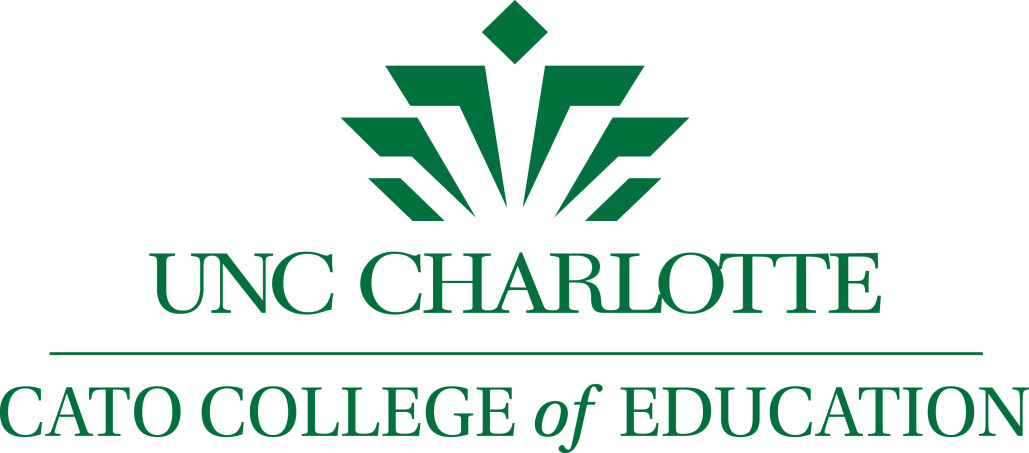 Atul Gawande said it best in a 2011 article that appeared in The New Yorker.
Image retrieved from:
https://www.youtube.com/watch?v=L3QkaS249Bc
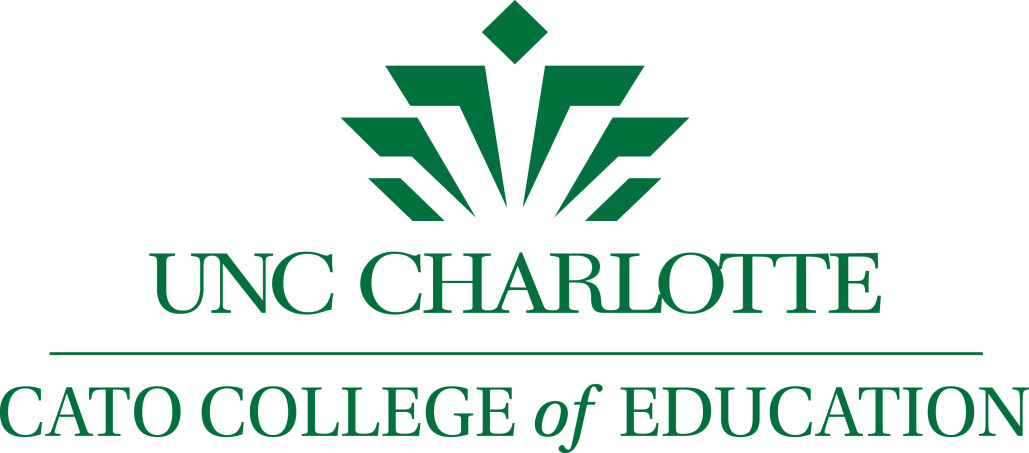 “No matter how well trained people are, few can sustain their best performance on their own. That’s where coaching comes in” (p.1). “Coaching done well may be the most effective intervention designed for human performance.” 
(p.9 as cited in Marzano & Simms, 2013) 
Atul Gawande: The Difference Between Coaching and Teaching (49:00-54:00) http://www.youtube.com/watch?v=VabtGPVVihA - t=2342
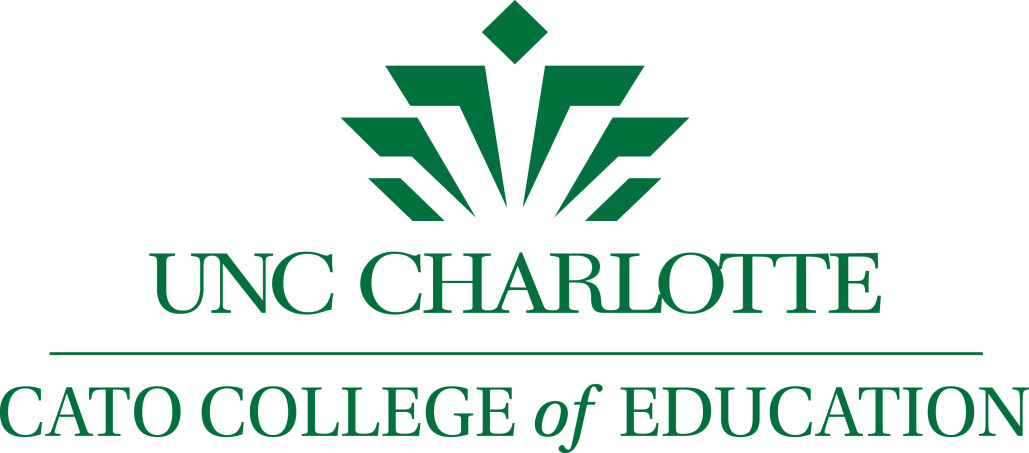 Drawing on Atul’s YouTube talk, New Yorker article, and popular coaching pedagogy, rather than focus on one model, we  emphasize the essential features associated with effective coaching across and within the models.
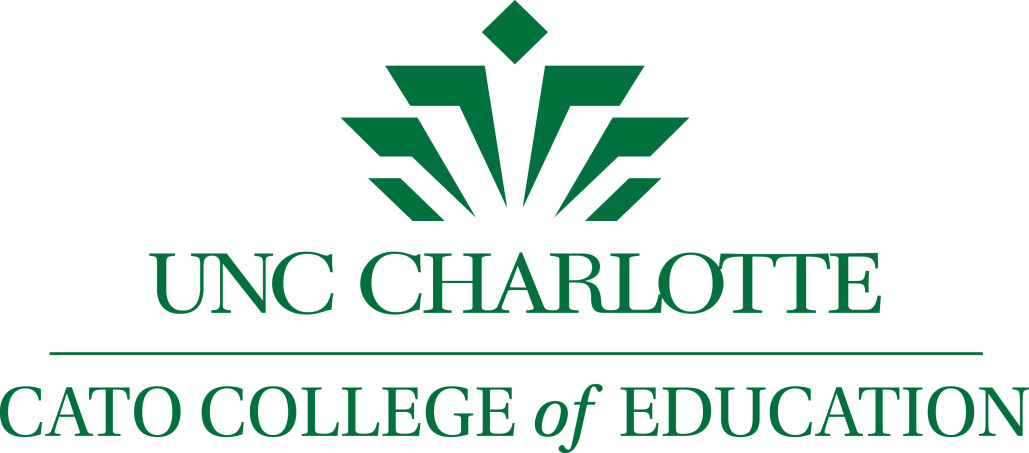 [Speaker Notes: Literacy coaching - Mary Catherine Moran]
What are the essential features of coaching?
As we review, think back to the earlier compare/contrast activity we did as well as the interviews and quotes shared.
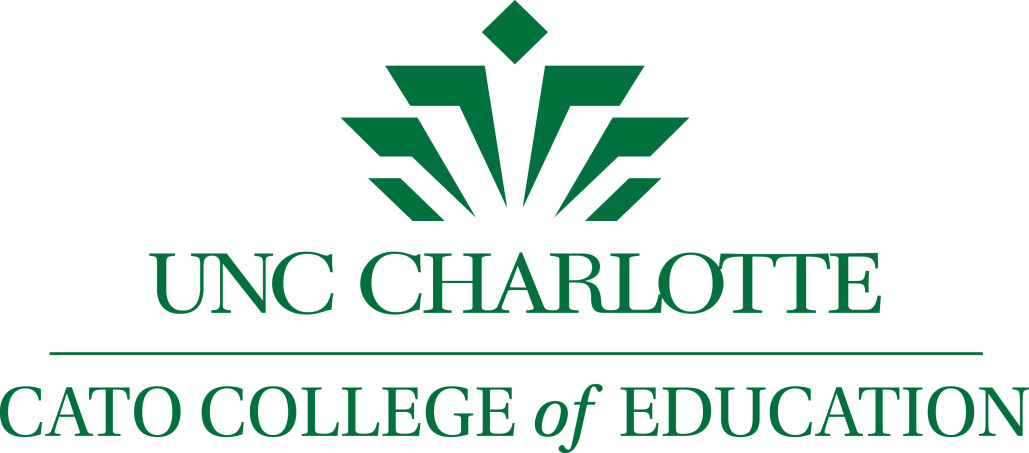 Institutionalizes a Culture of Improvement
Insert photo here.
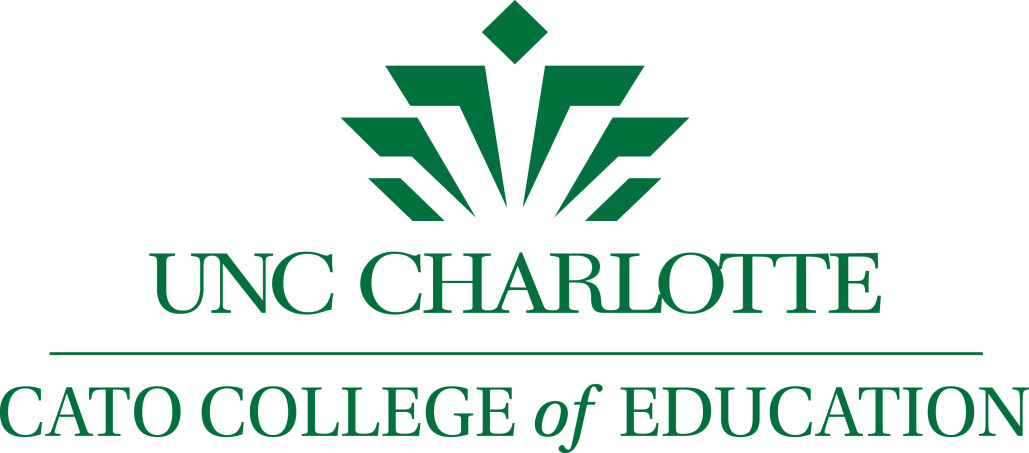 Adopts a coaching, rather than a teaching model.
Insert photo here.
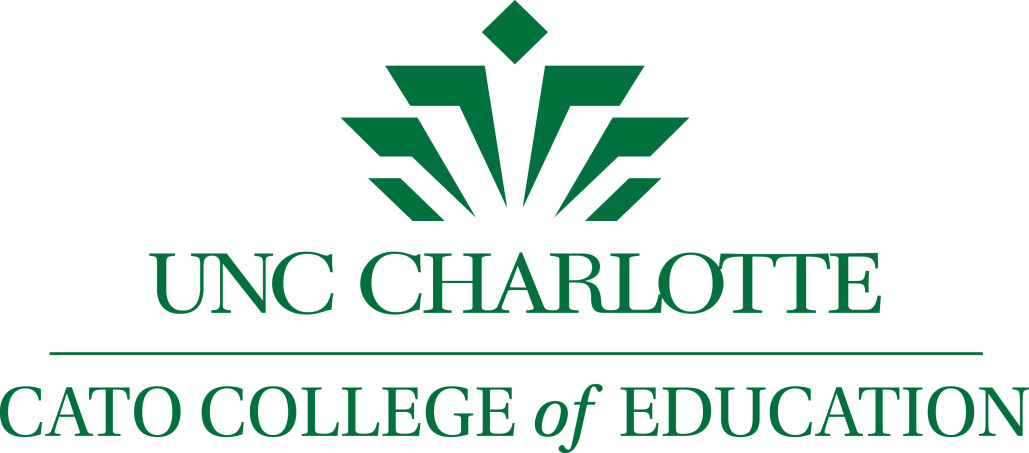 Provides expert eyes and ears.
Insert photo here.
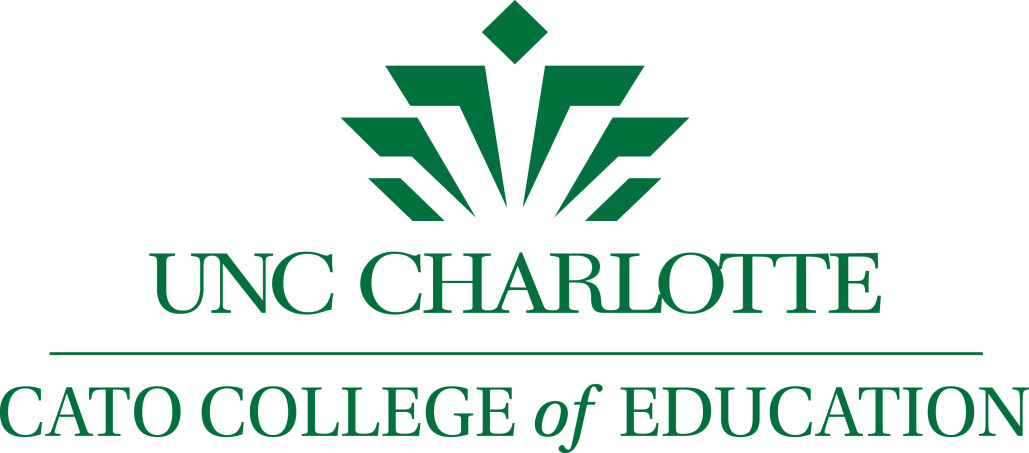 Accounts for conditions of complexity.
Insert photo here.
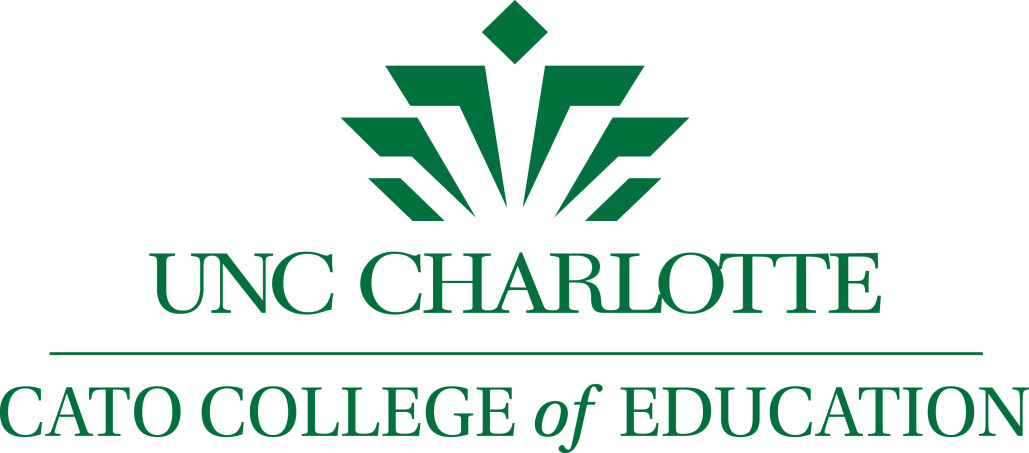 Learning in a university classroom.
Insert photo here.
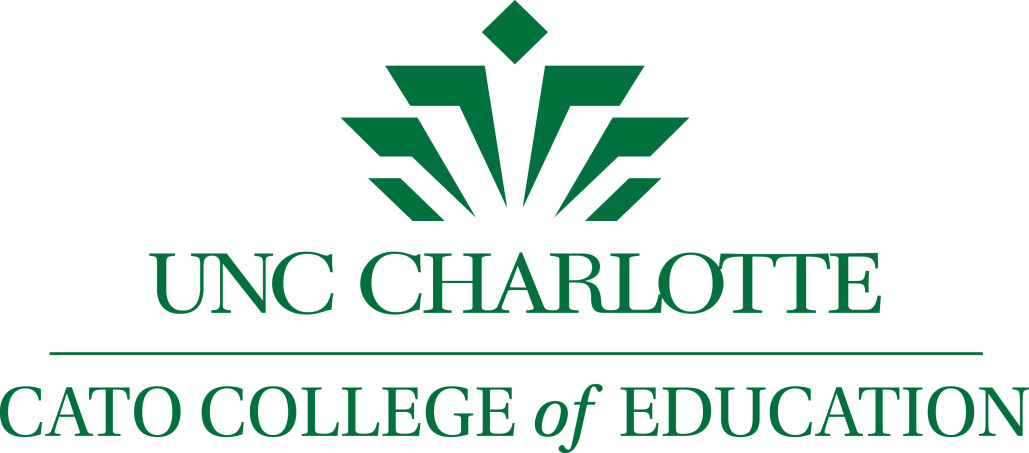 Teaching in a real world classroom.
Insert photo here.
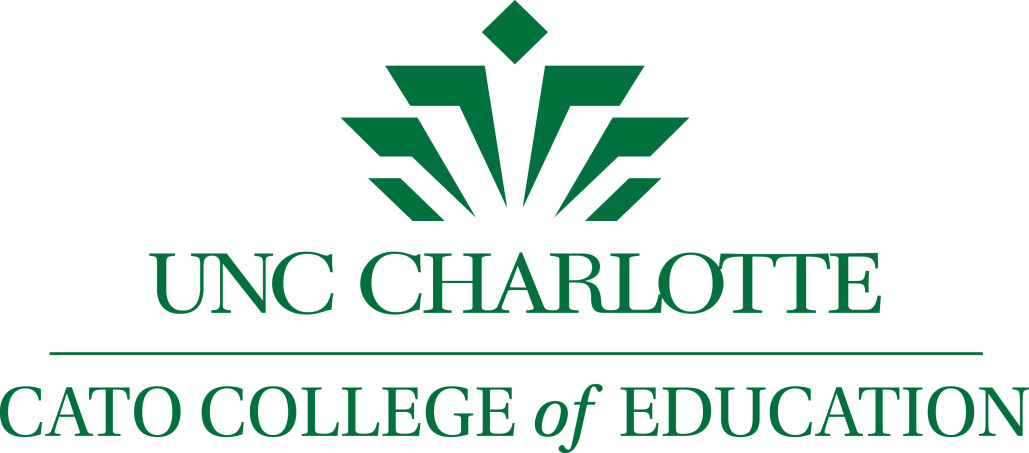 Task analyzes components of effective instruction.
Insert photo here.
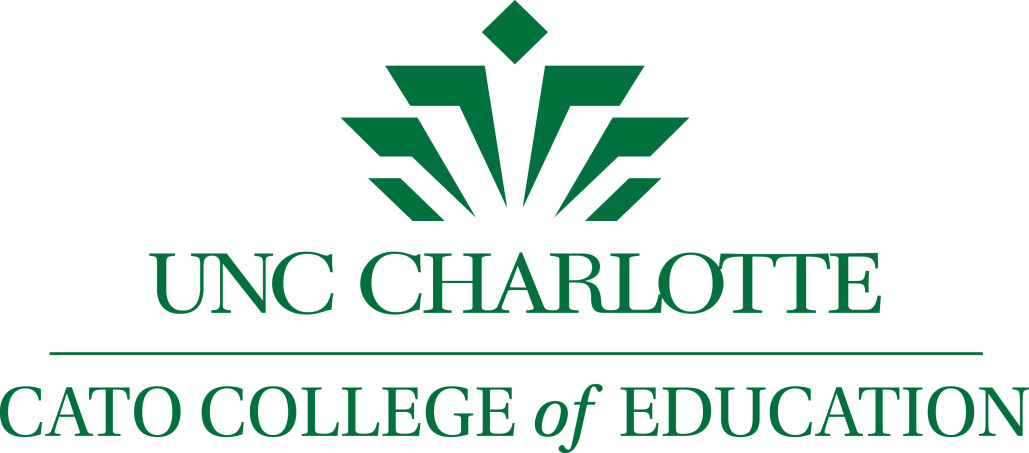 Focuses on teaching and learning.
Insert photo here.
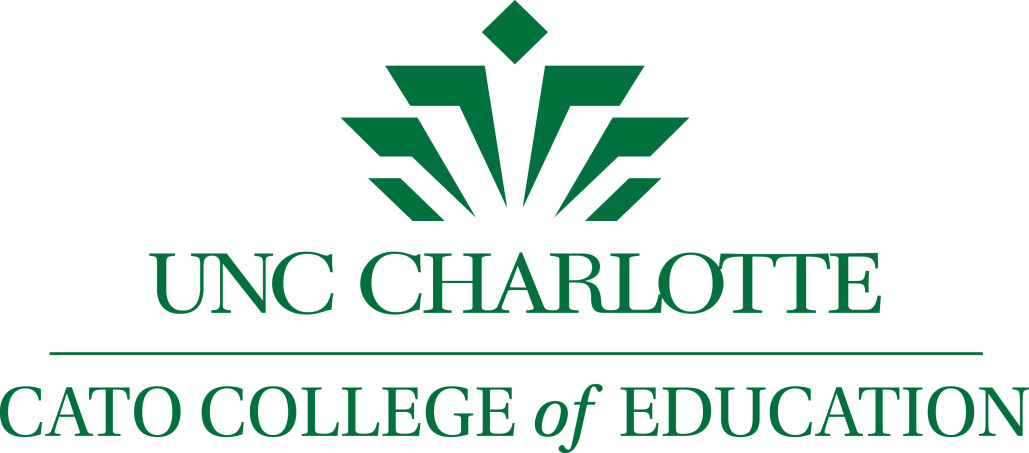 Incorporates goal orientation.
Insert photo here.
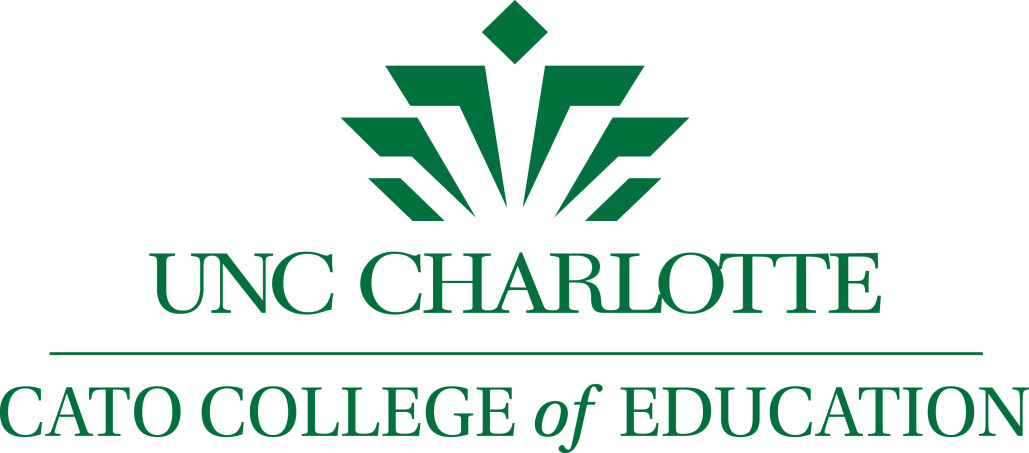 Uses data as a guide.
Insert photo here.
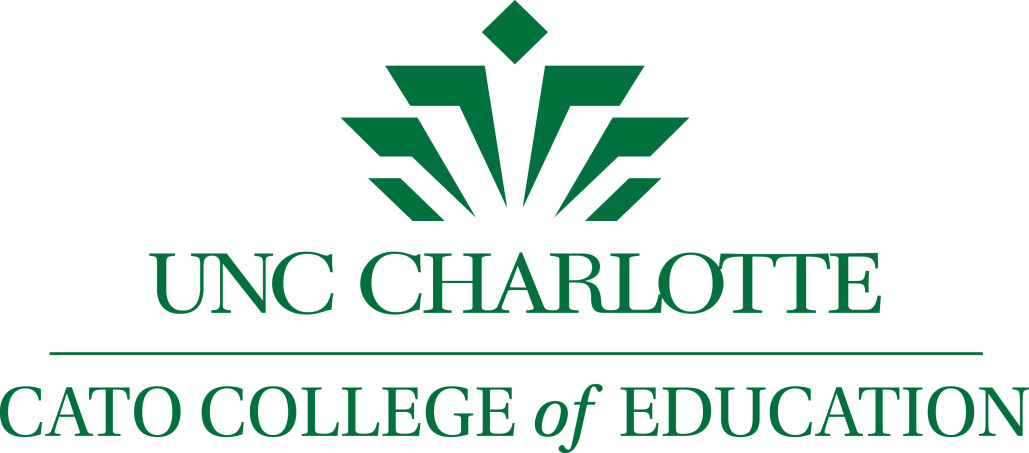 Provides regular support and interaction.
Insert photo here.
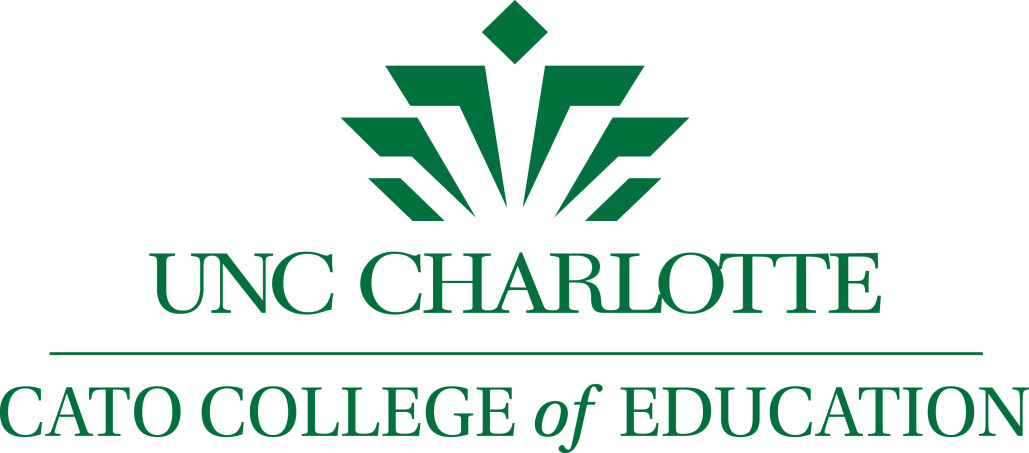 Embraces semi-structured protocol.
Insert photo here.
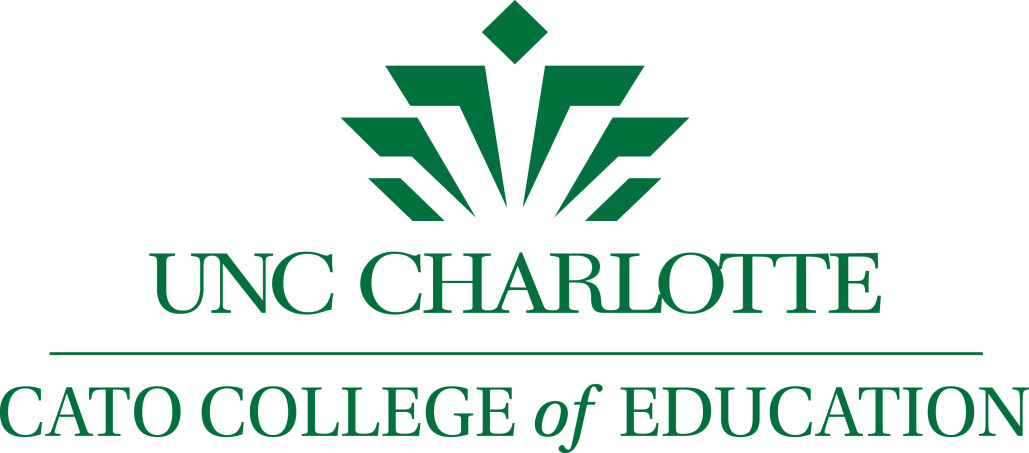 Fosters reflection.
Insert photo here.
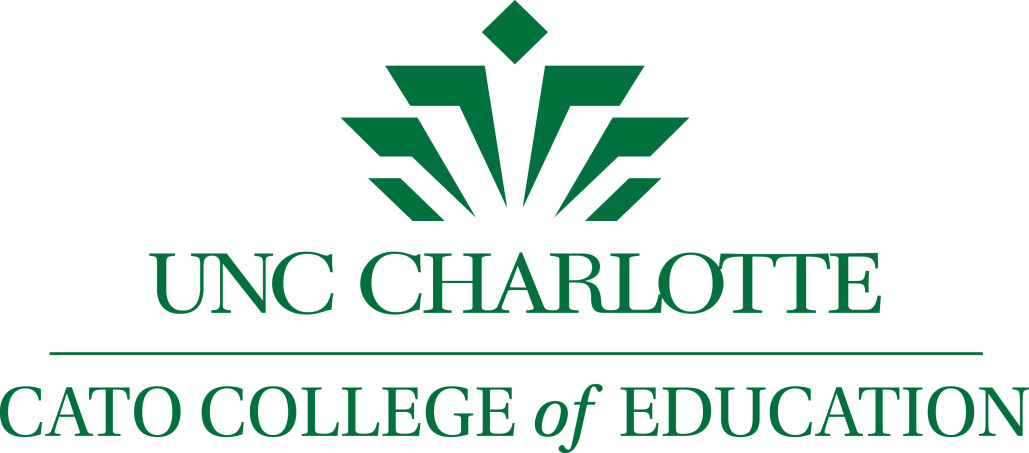 Employs ”pit crews”…
Insert photo here.
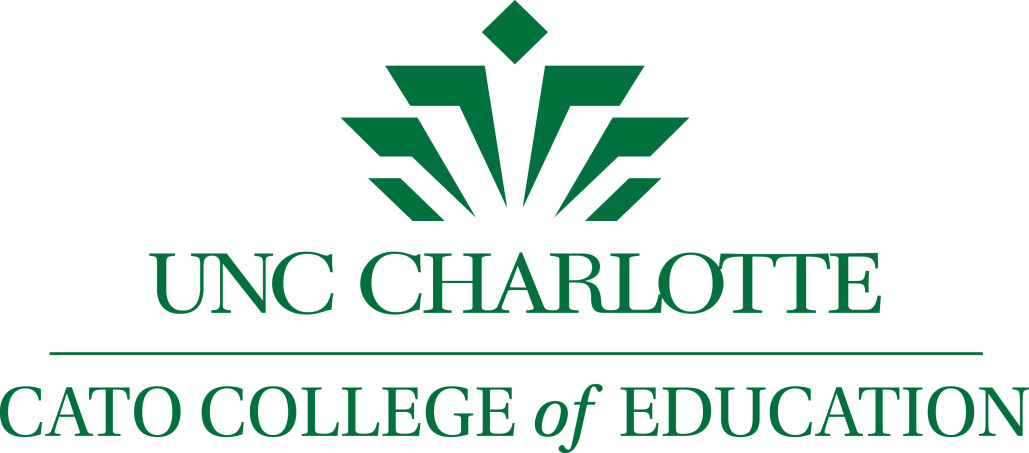 Not “cowboys/girls”.
Insert photo here.
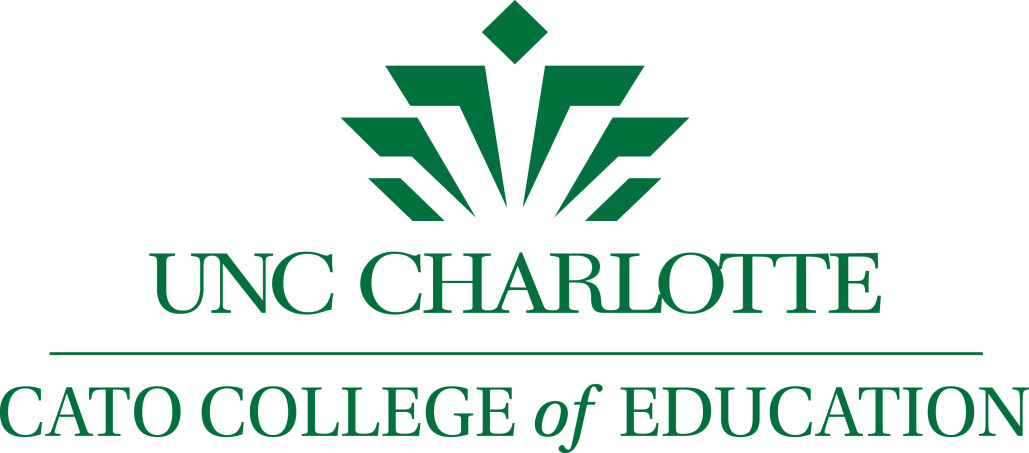 Emphasizes deliberate practice.
Insert photo here.
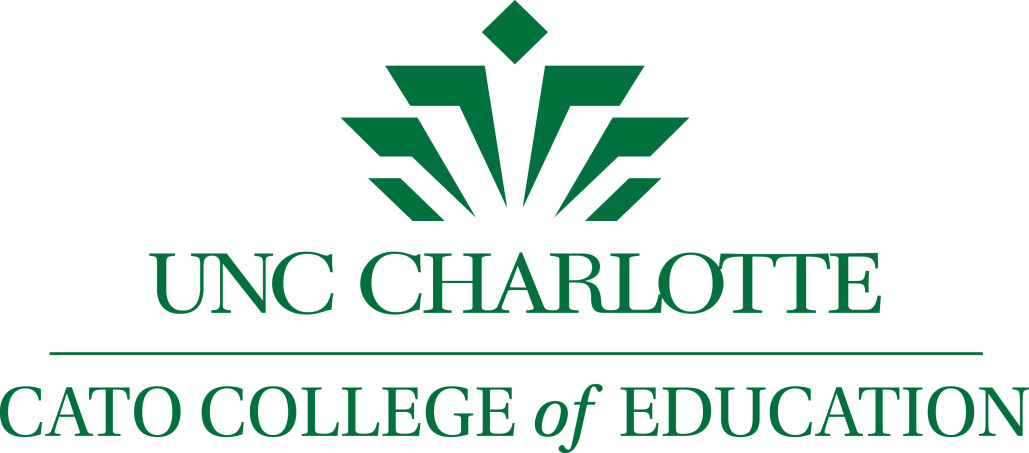 Values humility, discipline, and teamwork.
Insert photo here.
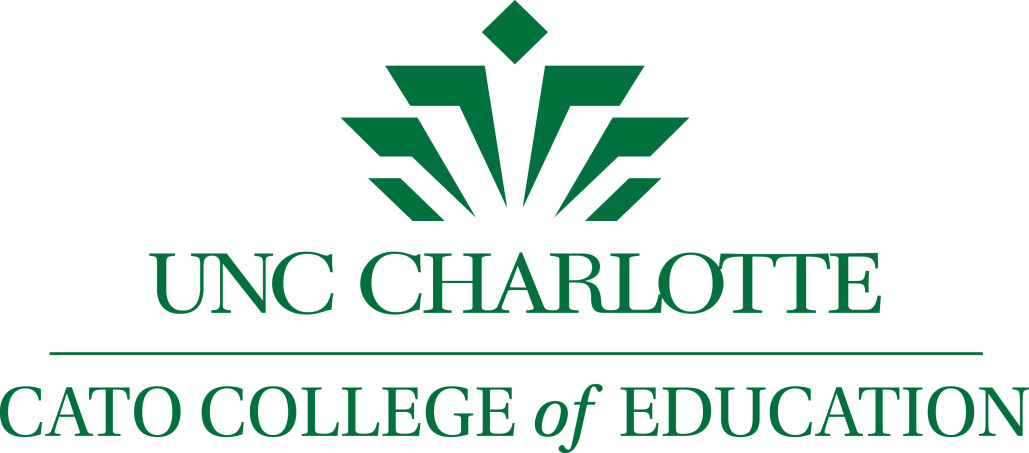 Provides a North Star.
Insert photo here.
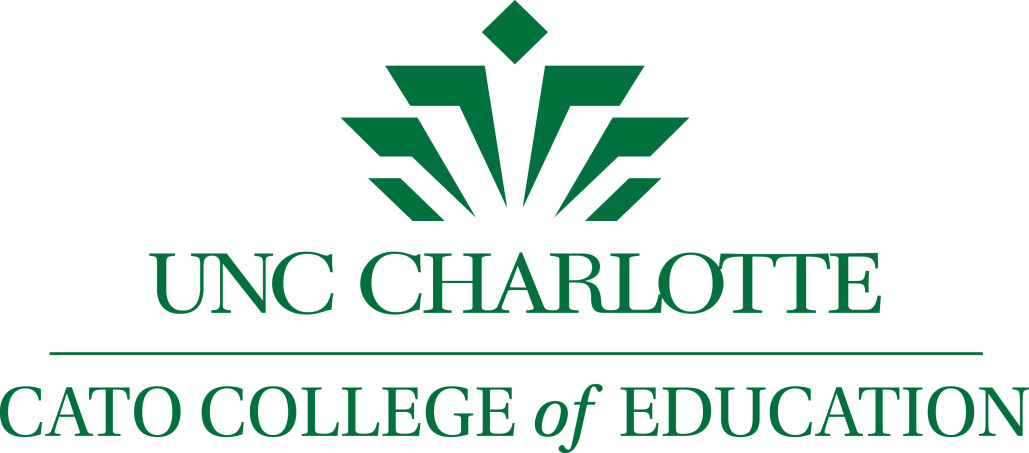 Aims to change lives!
Insert photo here.
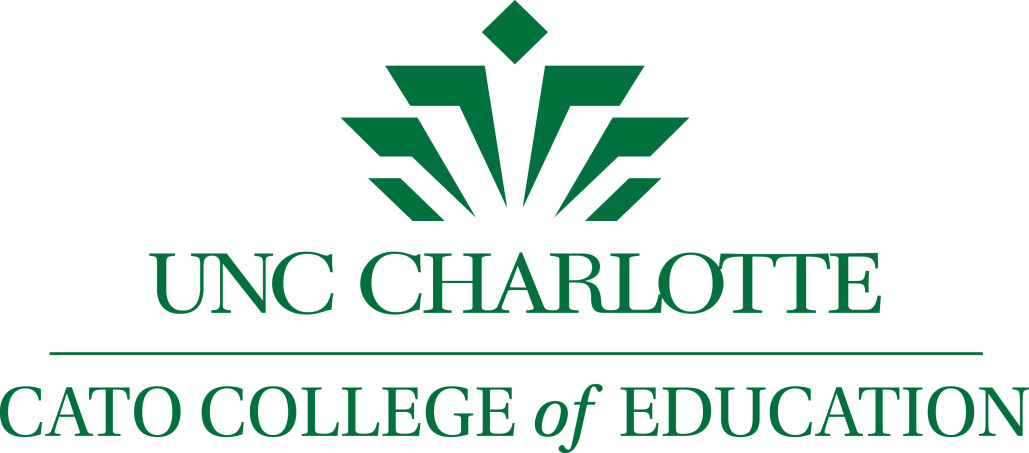 A note of caution
Insert photo here.
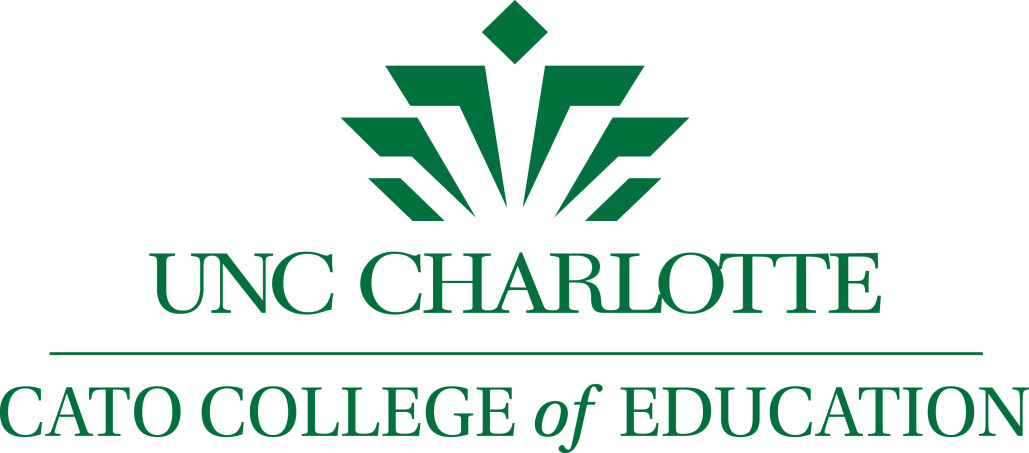 Snoopervisor, Whoopervisor, or Supervisor?
Image retrieved from: Robert Daly/Caiaimage/Getty Images https://www.google.com/search?q=photo+of+student+teacher+and+supervisor&rlz=1C5CHFA_enUS697US712&tbm=isch&imgil=2HWOP5SOFtbVEM%253A%253BLtyh0gPg04FebM%253Bhttps%25253A%25252F%25252Fwww.thebalance.com%25252Fsample-college-references
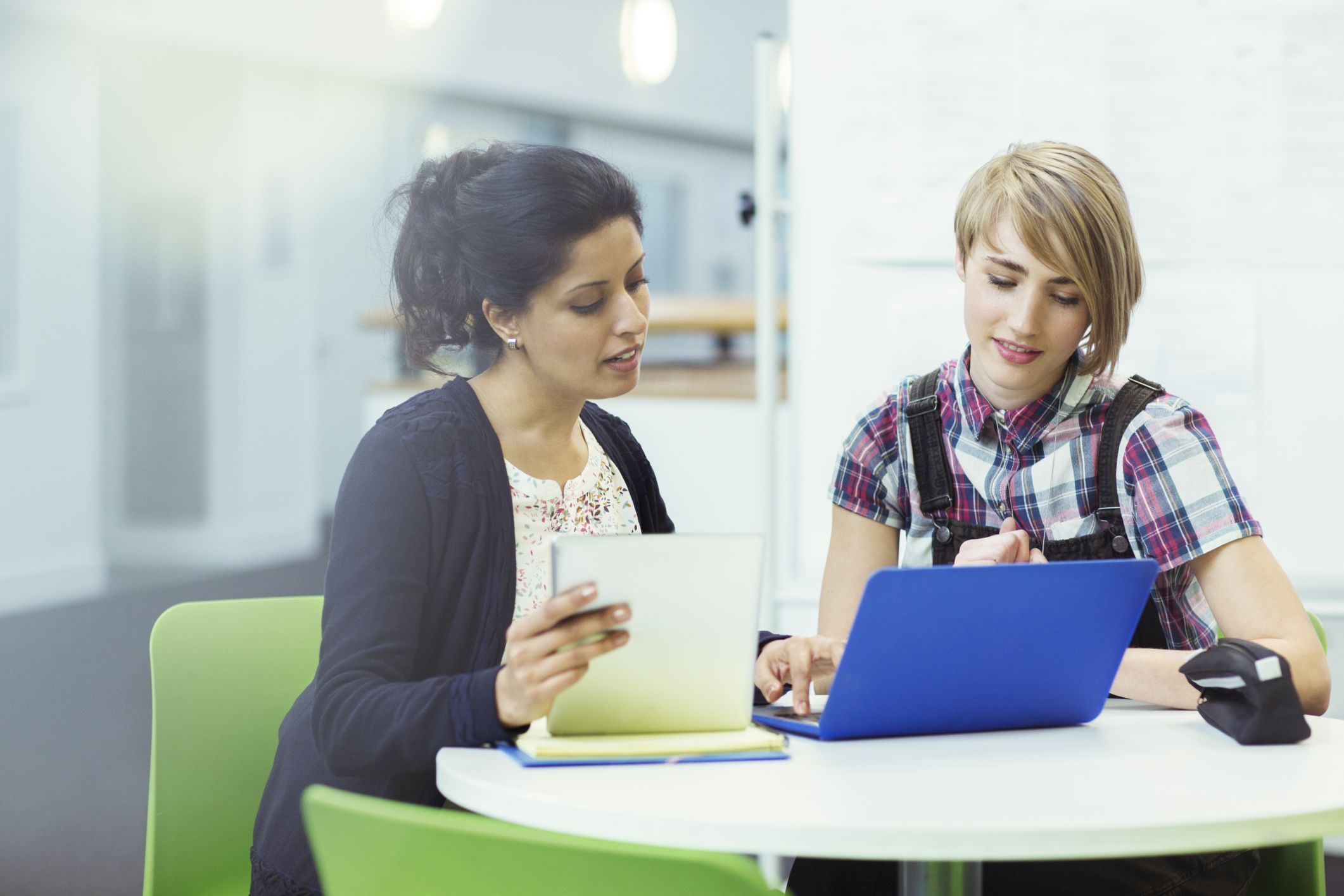 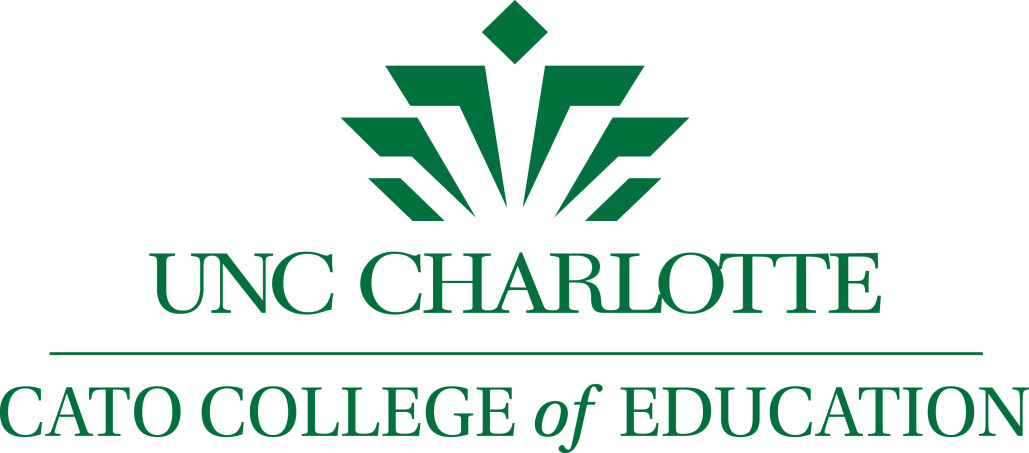 Big Brother, Nagging Mother, or Supportive Other?
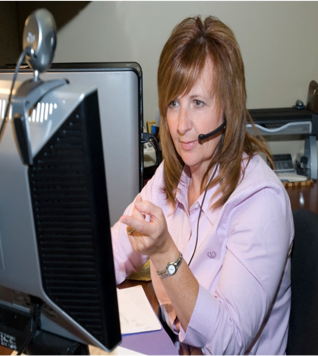 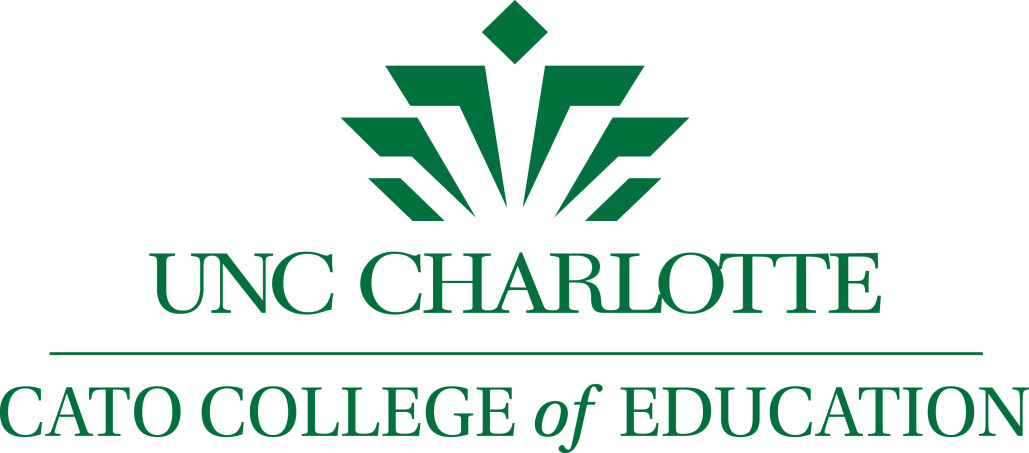 From Snoopervisor or Whoopervisor to Effective Coach
Supervisors That Emphasize Compliance
With keenly peering eyes and snooping nose, From room to room the Snoopervisor goes. He notes each slip, each fault with lofty frown, And on his rating card he writes it down; His duty done, when he has brought to light, The things the teachers do that are not right . . .

Supervisors That Focus on Happiness
With cheery words and most infectious grin, The peppy Whoopervisor breezed in,Let every boy and girl keep with me! One, Two, Three, Four! That’s Fine! Miss Smith, I see. These pupils all write well. This is his plan. Keep everybody happy if you can.  

Supervisors That Improve Teaching (and Learning)
The supervisor enters quietly, “What do you need? How can I help today? John, let me show you. Mary, try this way.” He aims to help, encourage and suggest, That teachers, pupils all may do their best.

Anonymous, 1929 as cited in Glanz et al., 1997
Since 1929? It’s time! And UNCC is among the trailblazers!
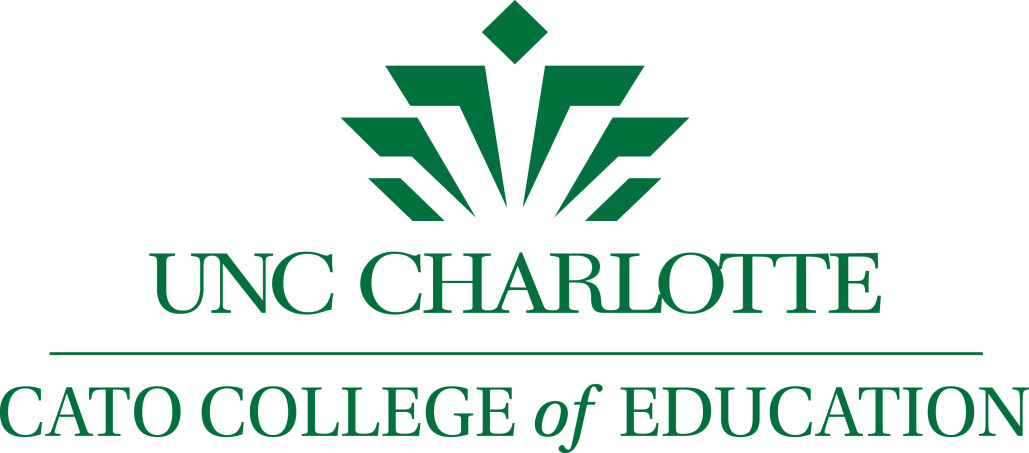 A Closer Look at How to Get There – The Fundamentals
Chief among the most influential factors on learning transfer?
Environment, which is impacted by:
Coaching/Supervisory Support  
4 components in coaching continuum
Feedback
7 principles
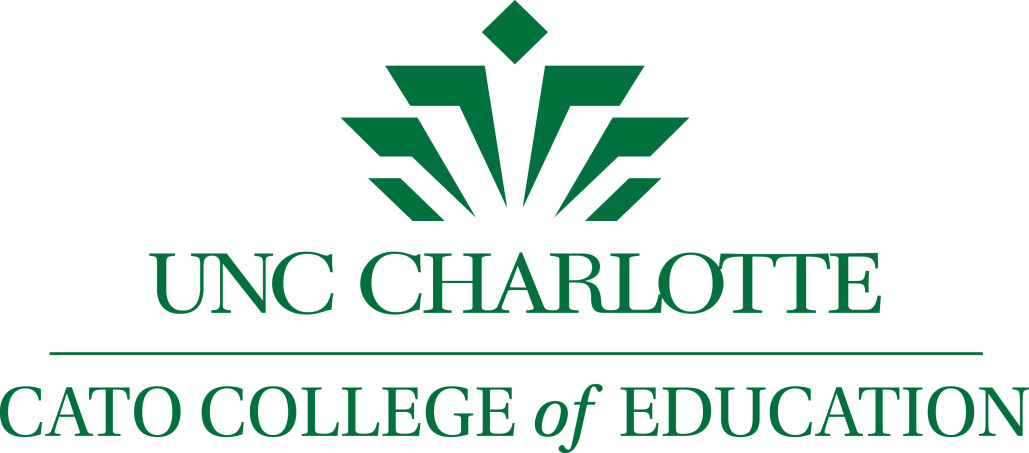 [Speaker Notes: Environmental Components = Coaching/Supervisory Support and Feedback]
Table TalkConnect-Extend-Challenge
Connect – So far, what is familiar to you?
Extend – What’s new to you?
Challenge – What’s challenging (e.g., confusing, puzzling, worrisome, exciting) you in some way?
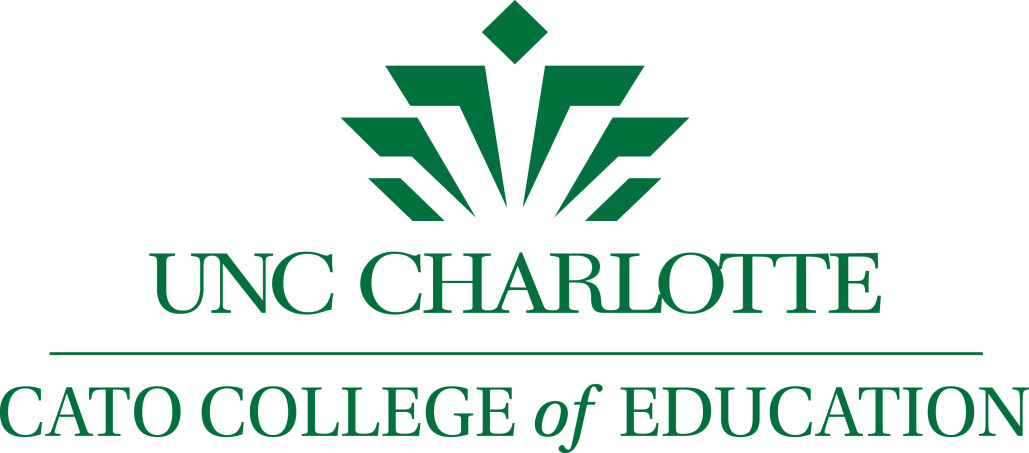 So What Are the Fundamentals?
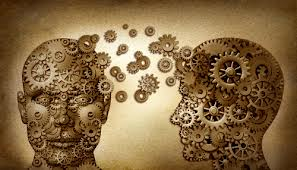 Coaching Fundamentals - Pedagogy #1Coaching Continuum
Coaching done well involves a continuum:
Within the coaching continuum, our focus is on developing  knowledge and technical skill through clinical experience, that includes study of theory and best practice, as well as repeated opportunities for deliberate practice with feedback:
Study of Theory/Best Educational Practice (20-30 hrs)
Observation of Best Practices (15-20x)
Coaching 1:1 (10-15x)
Coaching Peers

(Joyce & Showers, 1982)
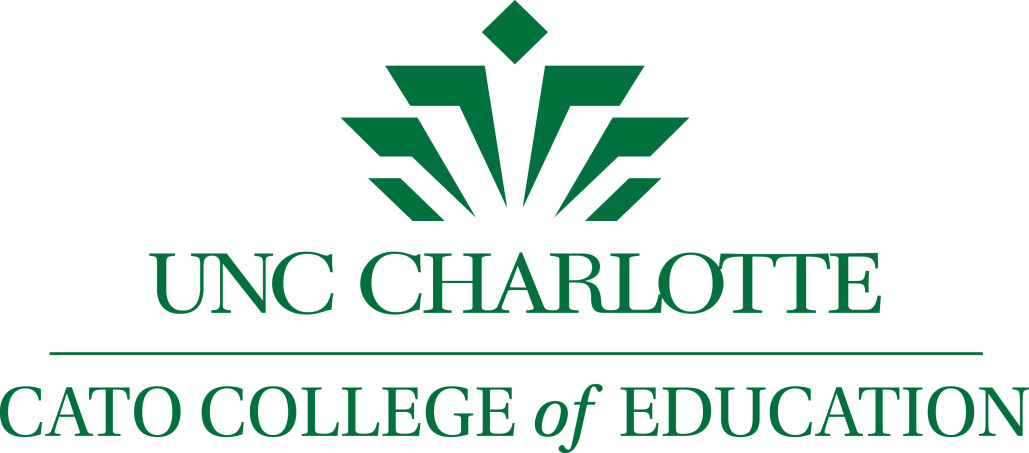 Coaching Continuum – Pedagogy #1
Studying
Observing
Coaching (1:1 with an expert)
Coaching (w/ peers or colleagues)

 S + O + C2 = Building Capacity of Candidates!
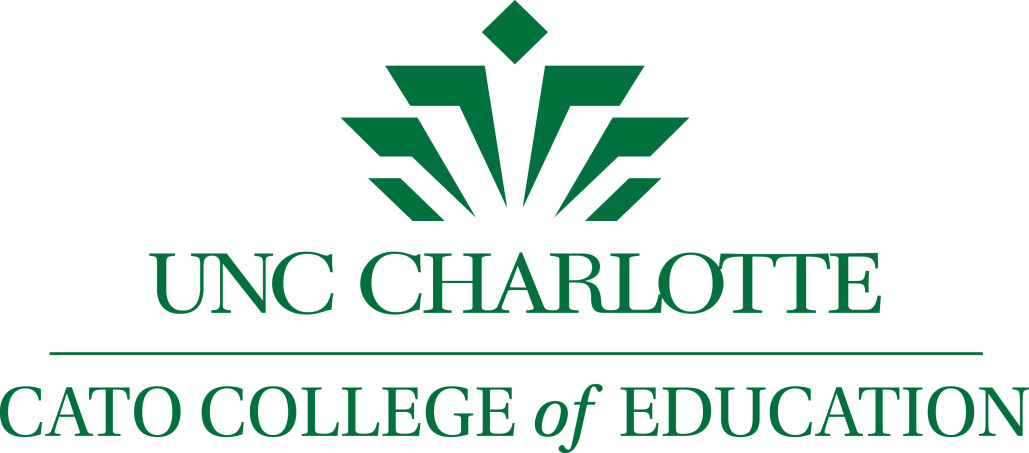 Studying
Insert pic here
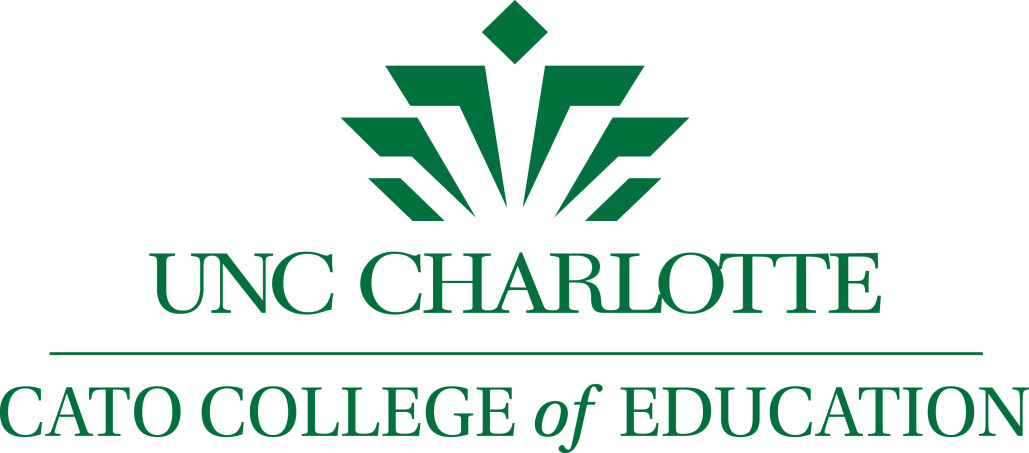 Studying - Examples
Traditional Coursework
UNCC Pre-service Teacher Curriculum – focus on facilitating large grp discussion, managing small group instruction, and eliciting B-12 student engagement.
Book Study (Seminar)
Beginning Teacher Academy Online Book Study Tutorial
https://www.youtube.com/watch?v=LPjOPFupXZc
A Video Book Talk for Teachers
https://www.youtube.com/watch?v=xymFUI8eccI
Online courses or modules
OCALI (Ohio Center for Autism and Low Incidence Disabilities) On Demand (http://www.ocali.org/project/ocali_on_demand
IRIS modules from Vanderbilt University 
(http://iris.peabody.vanderbilt.edu),
 Podcasts
Dr. Michael Kennedy (UVA)
https://vimeo.com/mjk/video
Twitter
Twitter for Teachers
https://www.youtube.com/watch?v=3tT6N_8wcn4
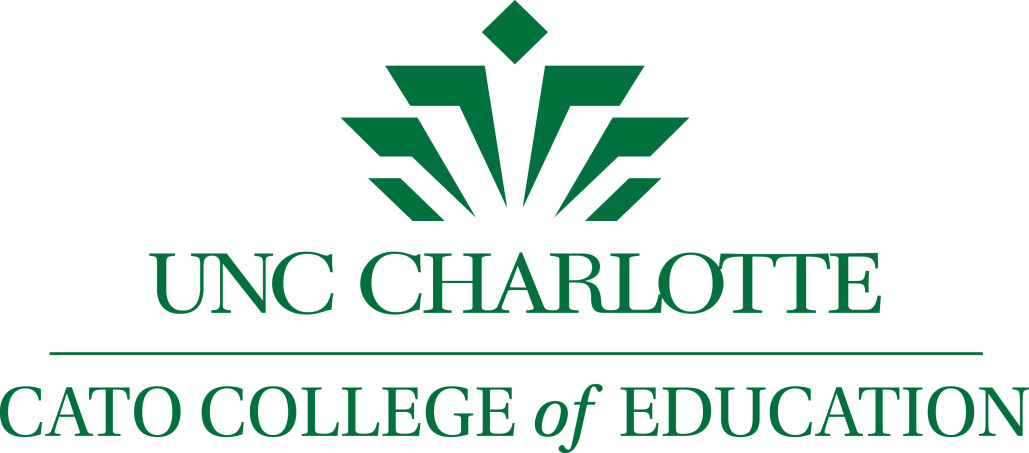 [Speaker Notes: In each example, studying would be dedicated to the three pedagogical practices identified for the UNCC pilot – facilitating large group instruction, managing small group instruction, and eliciting B-12 student responses. Finally, study must be followed by repeated opportunities for deliberate practice and feedback through 1:1 and group/peer coaching to ensure transfer of training. Why? Because coaching happens at the point of performance, which is critical to fostering transfer.]
Observing
Insert pic here
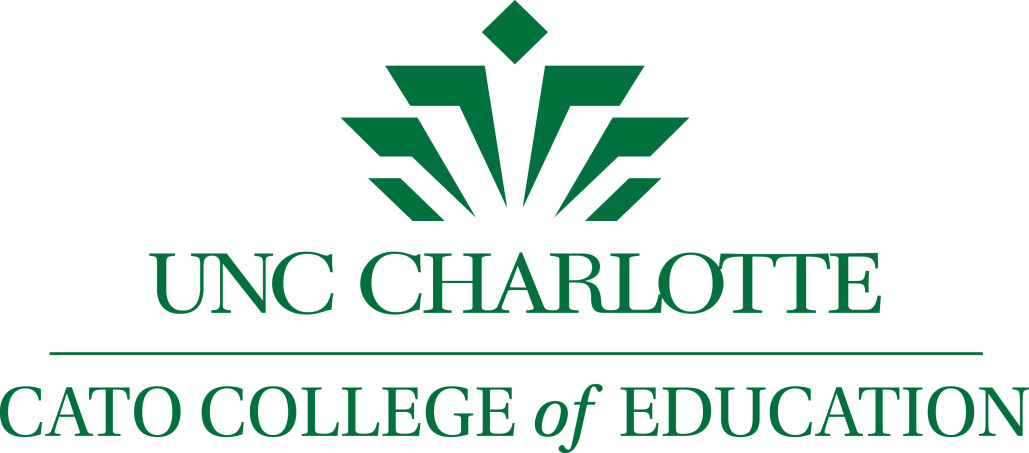 Observe - Examples
Observation with Bayley - Primary Talk and Success Criteria 


VIDEO CLIP

Observation - Learning and Teaching and Whole-School Improvement. 
VIDEO CLIP
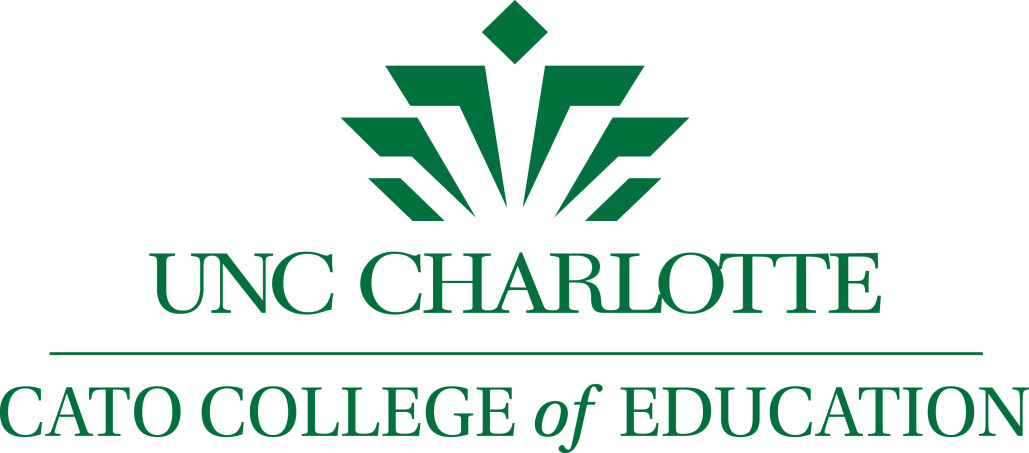 Observing
TIP: If real world models are difficult to find, opt instead for video examples of the desired practice. Many are available free of charge online. YouTube (www.youtube.com), TeacherTube (www.teachertube.com), Edutopia (www.edutopia.org/), videos are great sites to search for useful examples and non examples of effective instruction and positive behavior interventions and supports (PBIS) across grade levels.
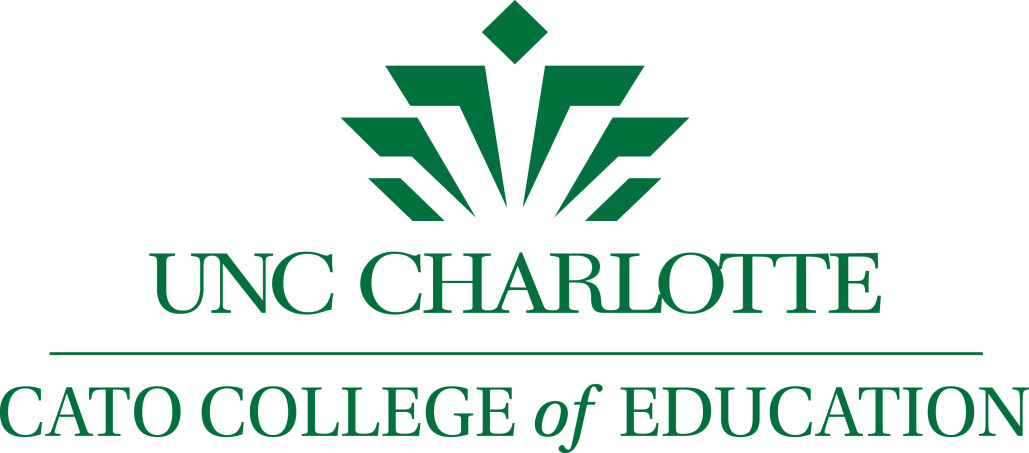 Coaching 1:1
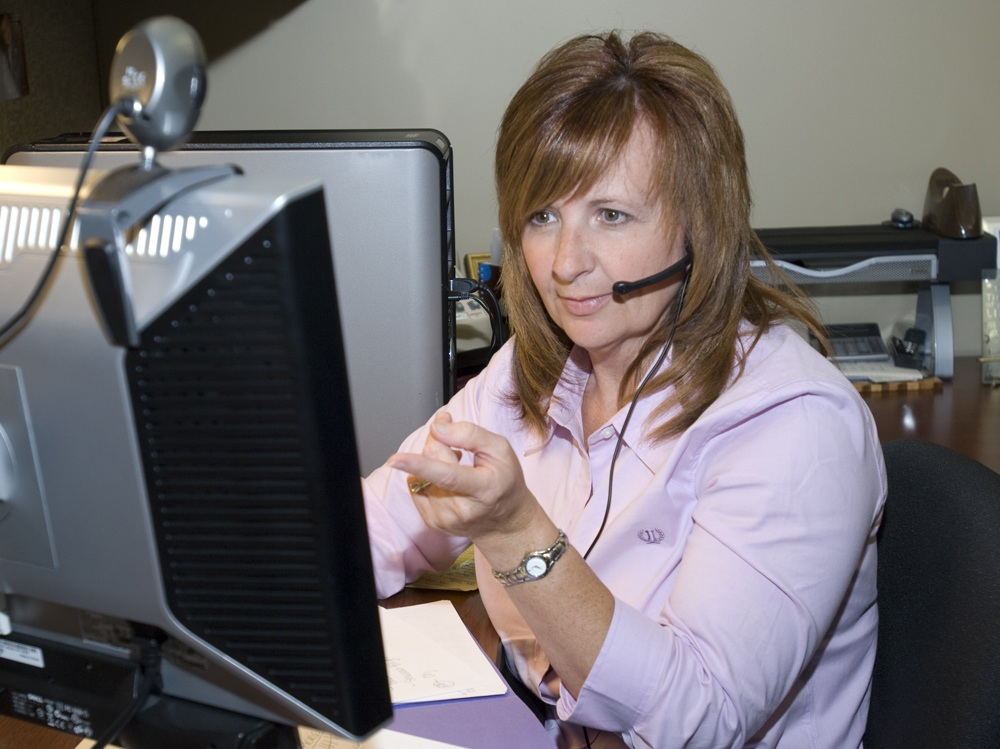 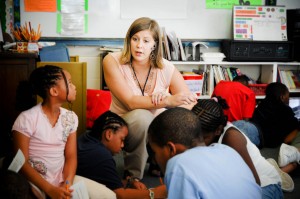 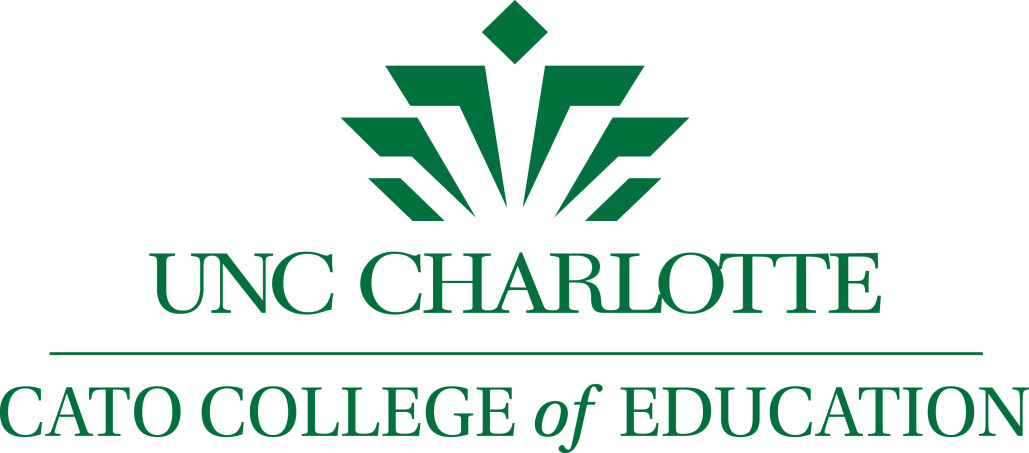 Coaching 1:1 - Examples
Onsite coaching with 2-way radios   

VIDEO CLIP
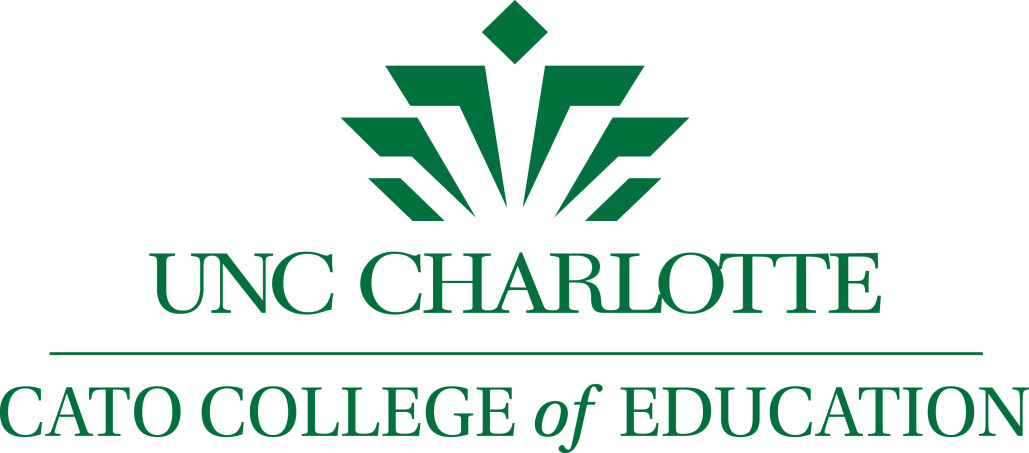 Coaching 1:1 - Examples
Remote coaching mobile phones


VIDEO CLIP
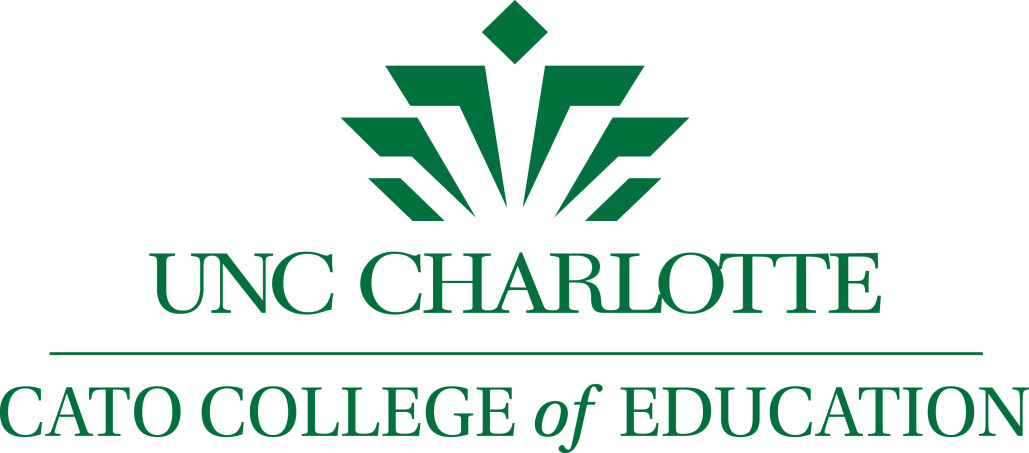 Coaching Peers or Groups
Insert pic here
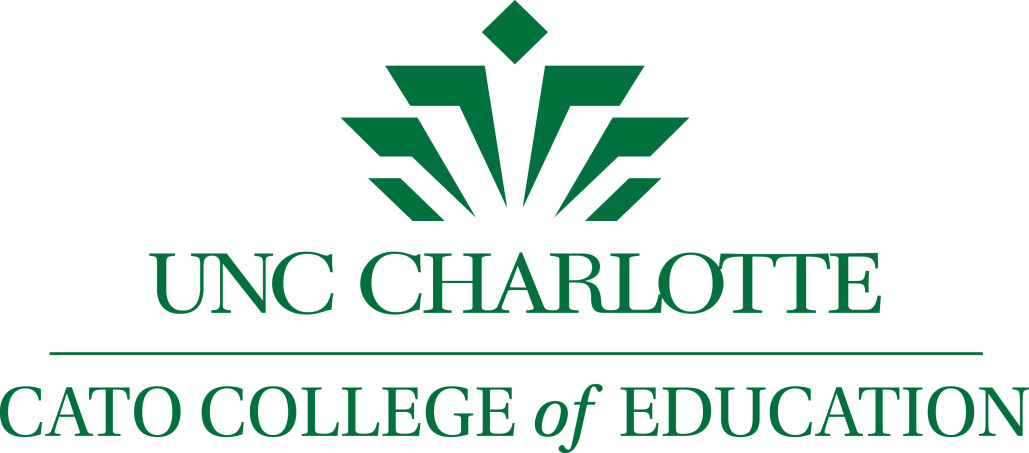 Coaching Peers or Groups
Often peer or group coaching is carried out through Critical Friends Groups (CFG’s). 

What is a CFG?
CFG’s are practitioner driven groups that may be comprised of pre-or in-service teachers, coaches, support personnel, and/or administrators across or within grade level or disciplines. Participants in CFG’s can be located across the hall, district, state, country, or globe.
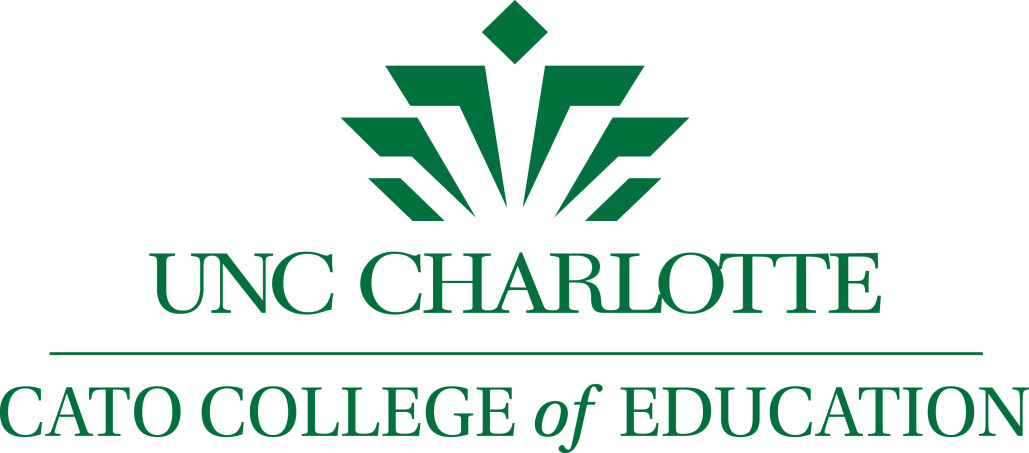 Coaching Peers or Groups
What is the CFG Protocol?
A PST presents student work (or behavior) and poses essential questions to the group. Group members take turns questioning and forming hypotheses about the learning or behavioral issue at hand.

The goal of CFG is to generate a cycle of reflection, action, and feedback that results in improved student and teacher performance. (see Bambino, 2002; Franzak, 2004)
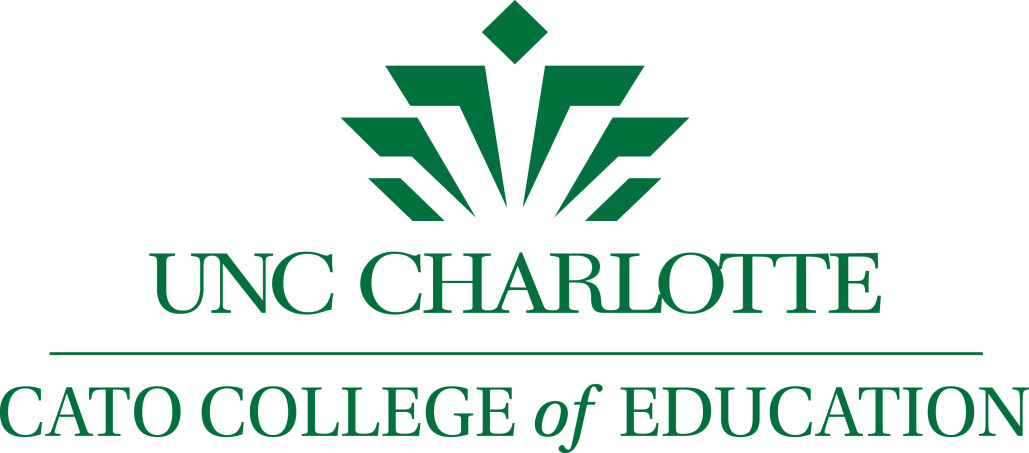 Coaching Peers - Examples
Critical Friends Groups (CFG’s)
Tuning Protocol: Fine Tuning Our Classroom Practice with Presenting Teacher Donn Cushing

Part 1: Introduction & Teacher Presentation
VIDEO CLIP

 
Part 2: Discussion
VIDEO CLIP


Part 3: Debrief
VIDEO CLIP


For training information on CFG protocol (www.nsrfharmony.org)
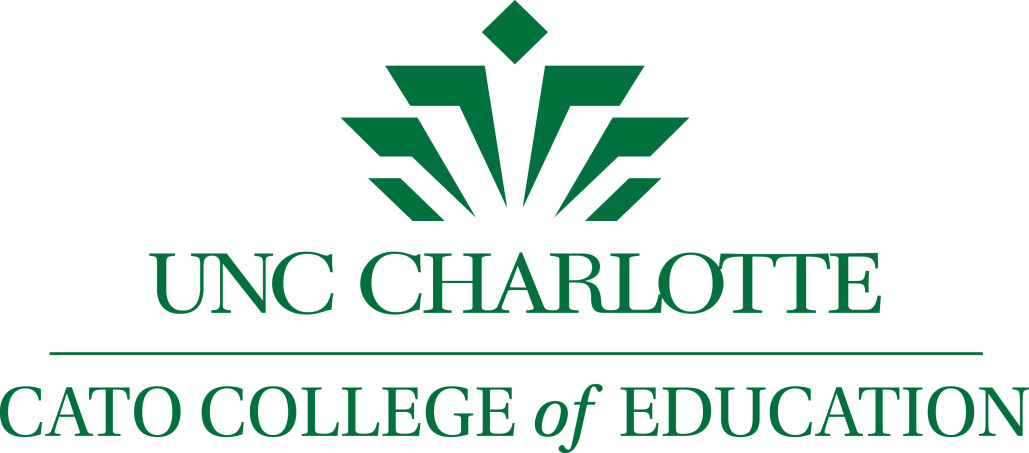 [Speaker Notes: Tuning Protocol Video Spotlights
4:20- Introduction and Review of Group Norms 
5:20- Teacher Presentation of unit
9:45- Review Focusing Question and Clarifying Questions from grou
15:00- Group generates ideas and suggestions in silence
16: 30- Group shares suggestions and teacher takes notes (Start at 16:30-17, then 19:10-20:30 )
27:15 Teacher response to suggestions
30:25 Debrief and parking lot- how to support the efforts of CFG
Conclude:Various options for CFG- on site, across sites,and virtual/online]
Coaching Peers - Examples
Another variation of group coaching is called Grand Rounds or Instructional Rounds. 

What are Grand or Instructional Rounds?	
Like CFG’s, “Rounds” are practitioner driven groups that may be comprised of teachers, coaches, support personnel, and/or administrators across or within grade levels or disciplines. The groups may be comprised of pre- and in-service practitioners located across the hall, district, state, country, or globe.
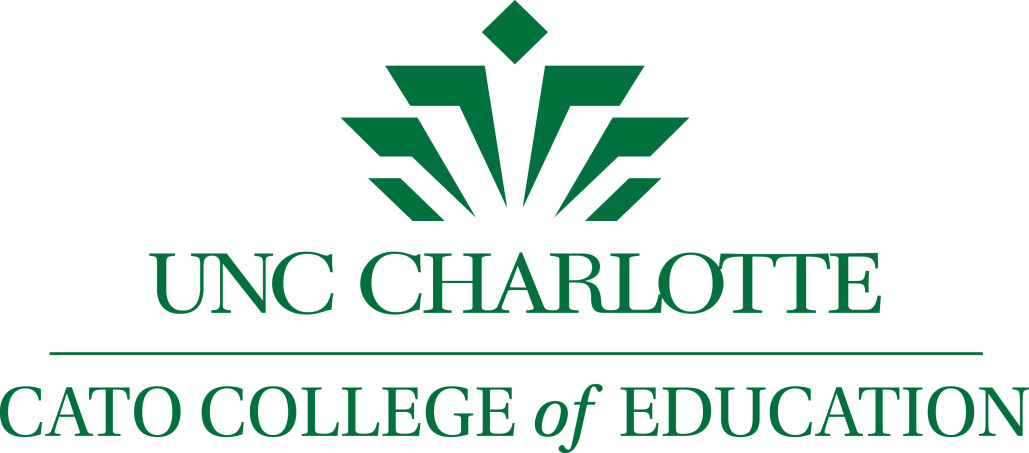 Coaching Peers - Examples
What is the Grand or Instructional Rounds Protocol? 
Grand or instructional rounds originated in medical schools as a way to help physicians learn and hone their knowledge and skills. In schools, “rounds” are used to improve collective teaching practice. Rounds are inquiry based. Typically, a PST brings a “problem of practice” to his or her network. Members of the network observe and offer strategies to accelerate improvement. The process is analytical. Everyone is expected to learn from one another (see City, 2011).

The goal of “rounding” is not to fix teachers or PSTs. Instead, it is to “understand what’s happening in classrooms and hold one another accountable” (p. 37). The ultimate aim is to generate solutions collaboratively based on evidence-based practices that result in improved student and teacher performance (see City, 2011).
Coaching Peers or Groups - Example
VIDEO CLIP
Before We Practice, Let’s Review: Essential Features of Coaching
Essential Question (EQ) Table Talk: How do the four components included in the coaching continuum help coaches capture the essential features of coaching?
Institutionalizes a “culture of improvement”.
Adopts a coaching, rather than a teaching model.
Provides expert eyes and ears.
Accounts for conditions of complexity.
Task analyzes components of effective instruction.
Focuses on teaching and learning. 
Fosters reflection.
Employs “pit crews”, not “cowboys”.
Incorporates deliberate practice.
Values humility, discipline, and teamwork.
Provides a North Star.
Aims to change lives!
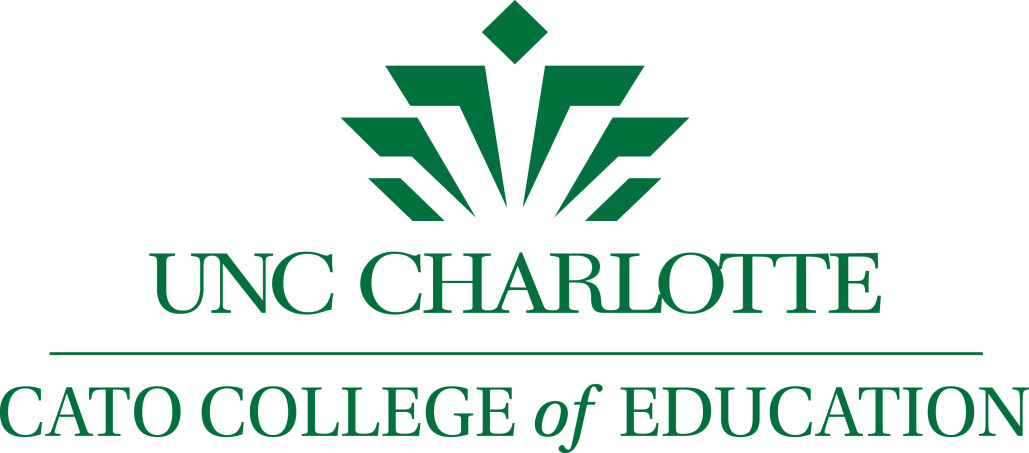 Coaching Fundamentals - Pedagogy #1Guided Practice Coaching Continuum
Chalk Talk: Let’s Practice Embedding the Four Components of the Coaching Continuum Into Our CoachingFirst, Let’s Review & Model…
VIDEO CLIP
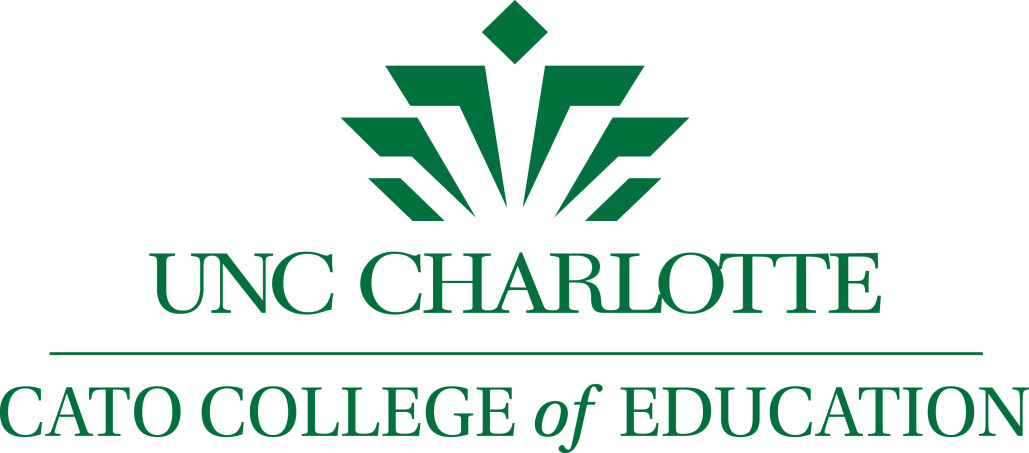 Special Teams Scrimmage: Next, Let’s Practice Doing the Same w/ Your Team/Table Mates. You Saw These Videos Earlier This Week!
Teacher Candidate Video:
https://uncc.instructure.com/courses/
Middle Grades Math
National Board Video:
https://atlas.nbpts.org/cases/310/
Middle Grades Math
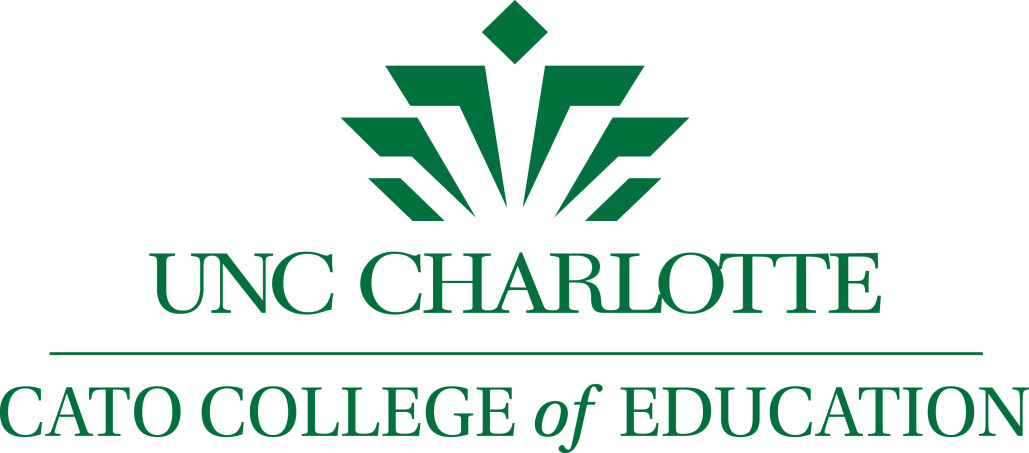 Coaching Fundamentals - Pedagogy #2Feedback Principles
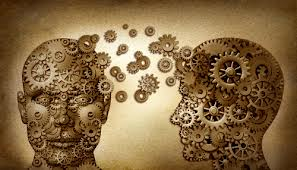 Why Focus on Feedback When Coaching?
Kretlow and Bartholomew (2010) found one of the top three factors attributed to effective coaching is feedback.
 
Yet, to date, when it comes to investigating feedback, results have been mixed – varying from highly effective with an ES of .79 (Hattie & Timperley, 2007) to moderately effective with an ES of .41 (Kluger & DeNisi, 1996).
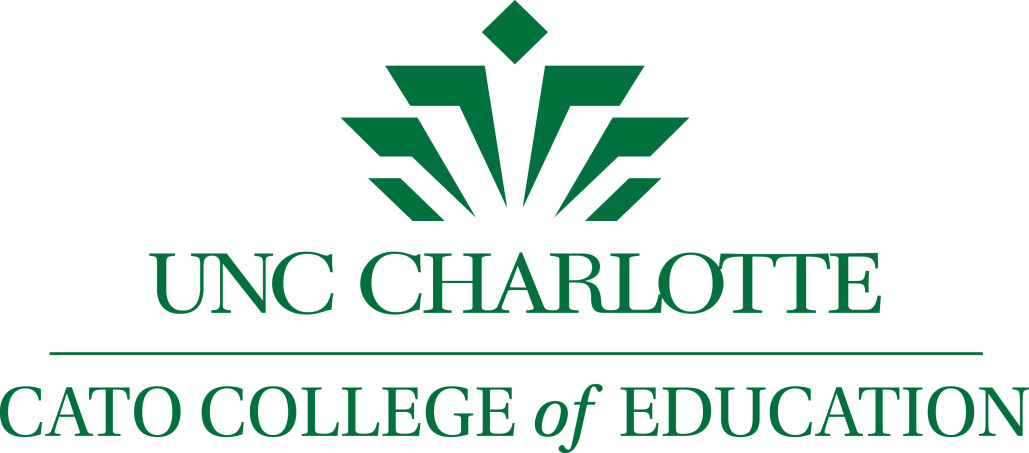 Analyzing Films – Feedback During Coaching
As we watch the clips, write down your thoughts about the feedback. Please use keywords and phrases. Strive to name and notice feedback as it relates to: 
the giver
the receiver
the impact
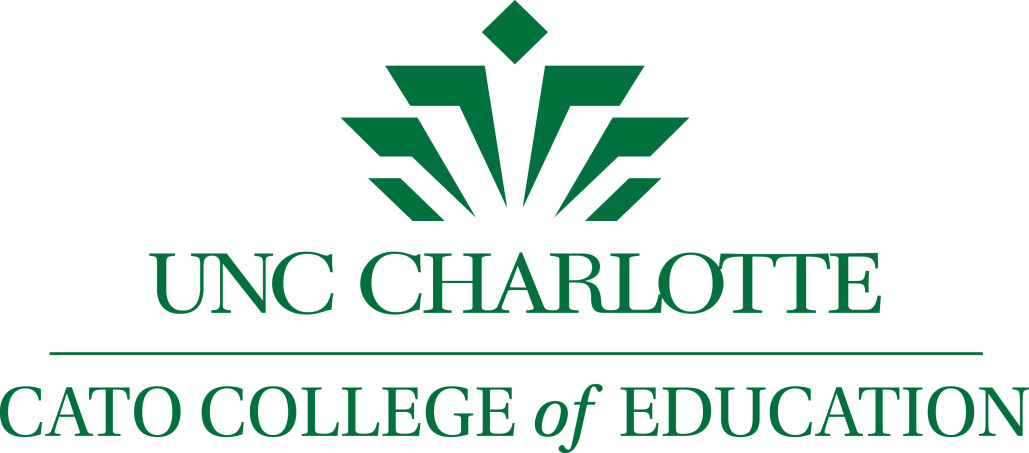 Analyzing Film – Feedback Nonexample When Coaching
VIDEO CLIP
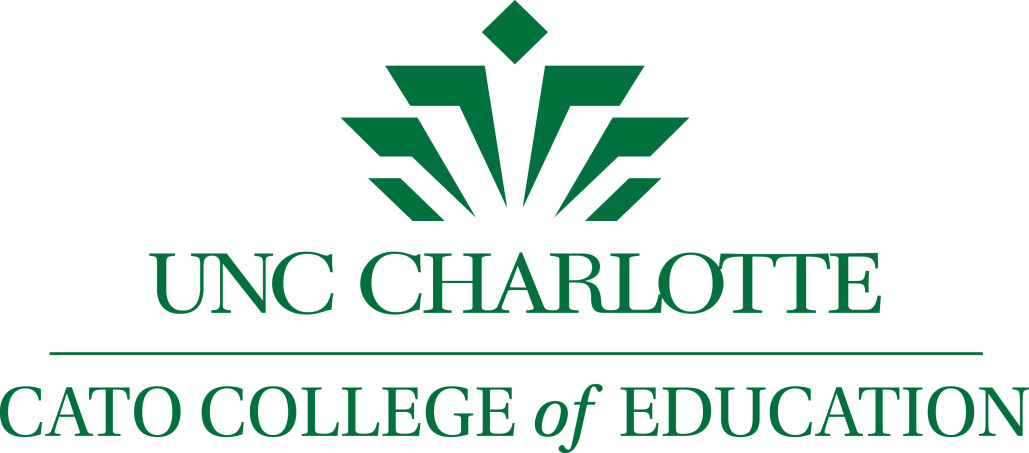 Analyzing Film – Immediate Feedback When Coaching
Onsite coaching with 2-way radios   

VIDEO CLIP
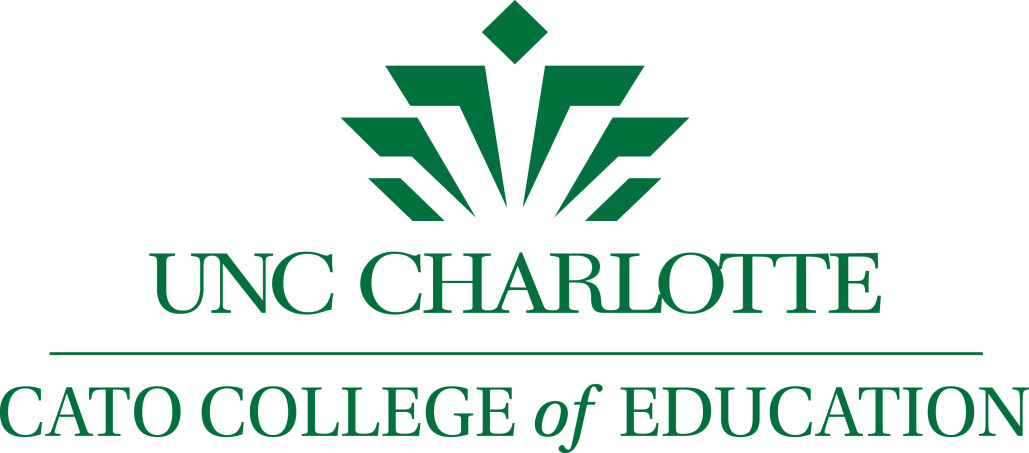 Analyzing Film – Immediate Feedback When Coaching
Remote coaching mobile phones

VIDEO CLIP
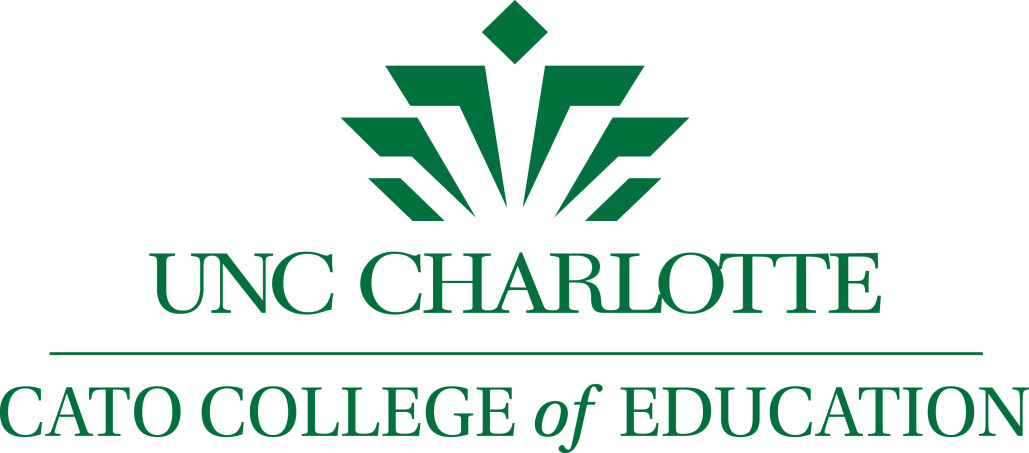 Chalk Talk: Table Talk
What did you see and hear, regarding feedback examples and non examples?
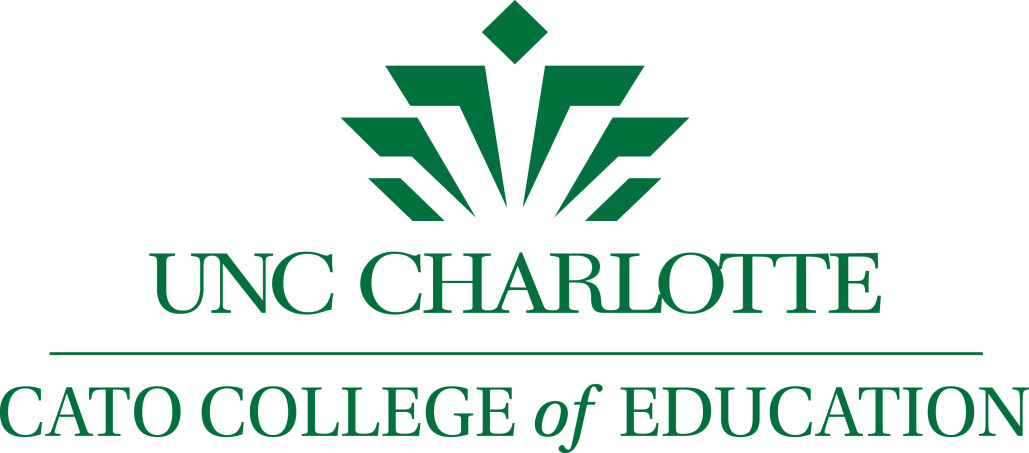 The Fundamentals: Feedback Principles
(deVilliers, 2013)
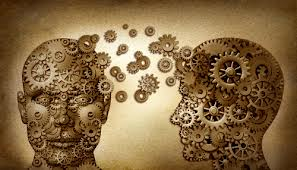 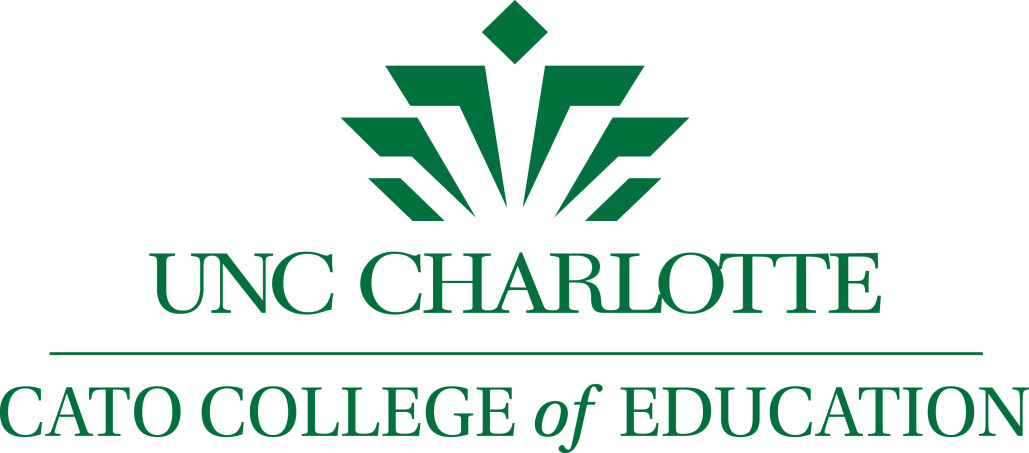 We Focus on 5 of 7 Feedback Principles Targeted Study & Practice
Specific - S
Manageable - M
Meaningful - M
Relevant – R
Situational - S

Mnemonic – Sweet m & m’s r spectacular!
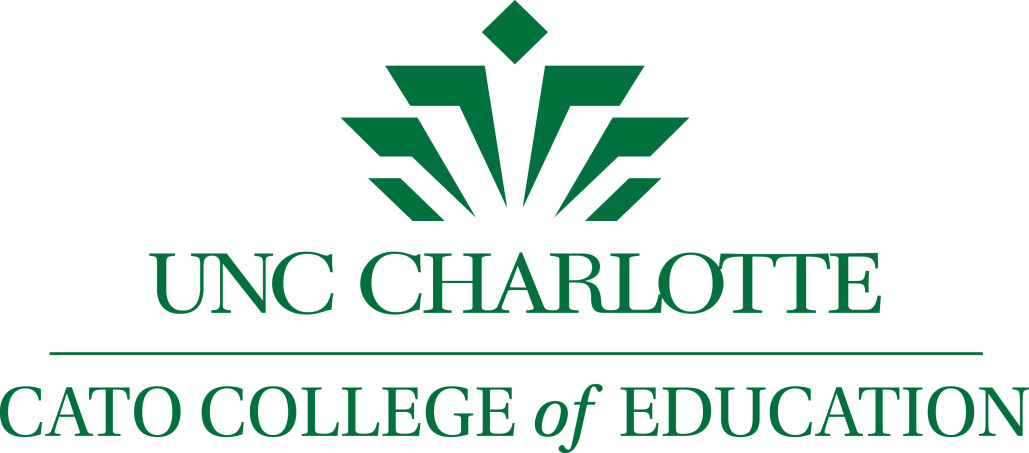 Specific Feedback
Low vs. High Inference FB
4 Types of Feedback
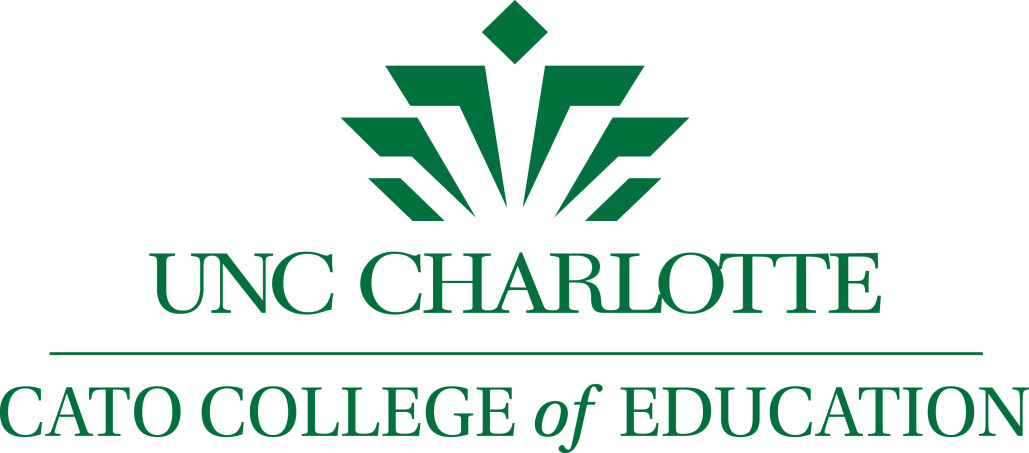 Low vs. High Inference Feedback
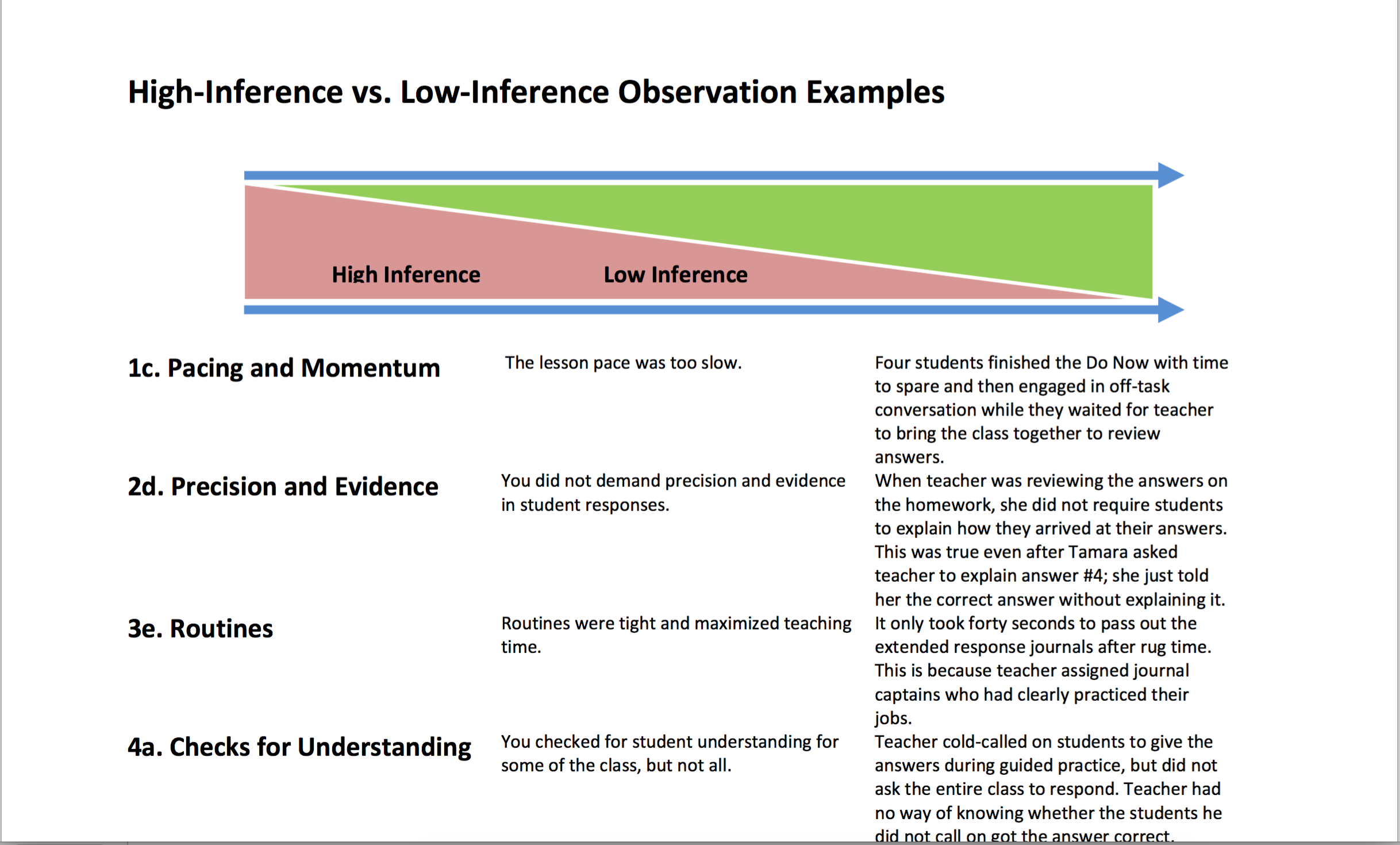 www.nps.k12.nj.us/.../HighInferencevsLowInferenceObservationExamples-moduleins...
Real Time CoachingRecord what you see and what you hear when coaching feedback is provided in Specific – S, Manageable – M, Meaningful – M, Relevant – R and  Situational – S ways.
VIDEO CLIP
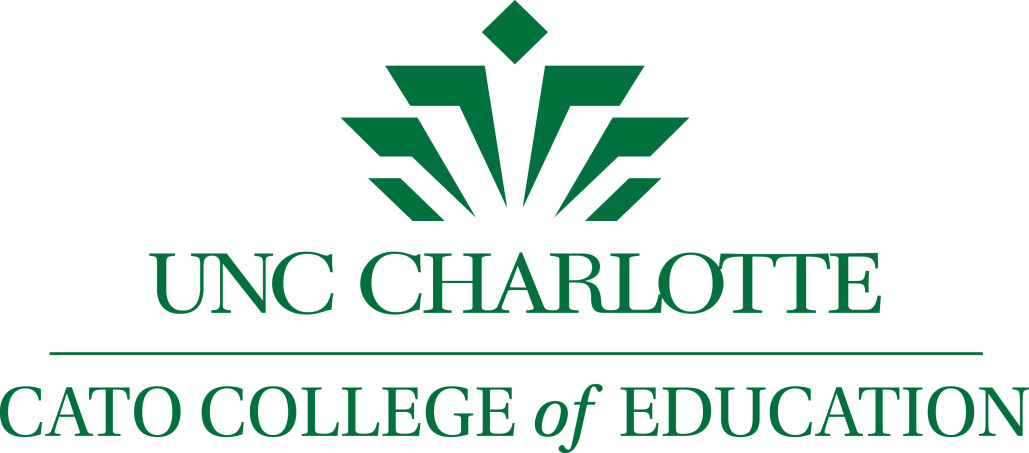 Analyzing Film – Feedback During CoachingLet’s Do It Again!
Onsite coaching with 2-way radios   



VIDEO CLIP
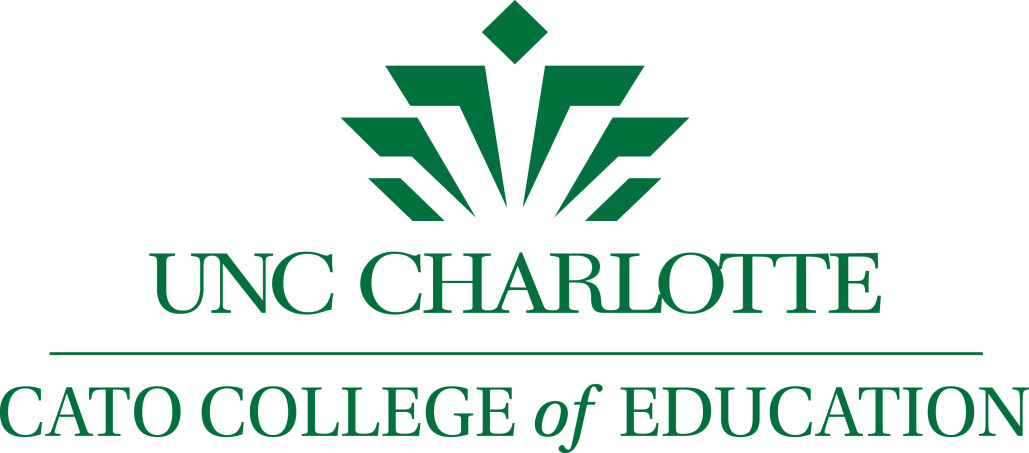 Manageable Feedback
Linked to prior knowledge - study and observation
Shared accountability – coach/supervisor, PST, and University coach/supervisor (i.e., on the same proverbial page)
Facilitating whole class discussion
Managing small group work
Eliciting student thinking
Goldilocks test – not too easy, not too challenging
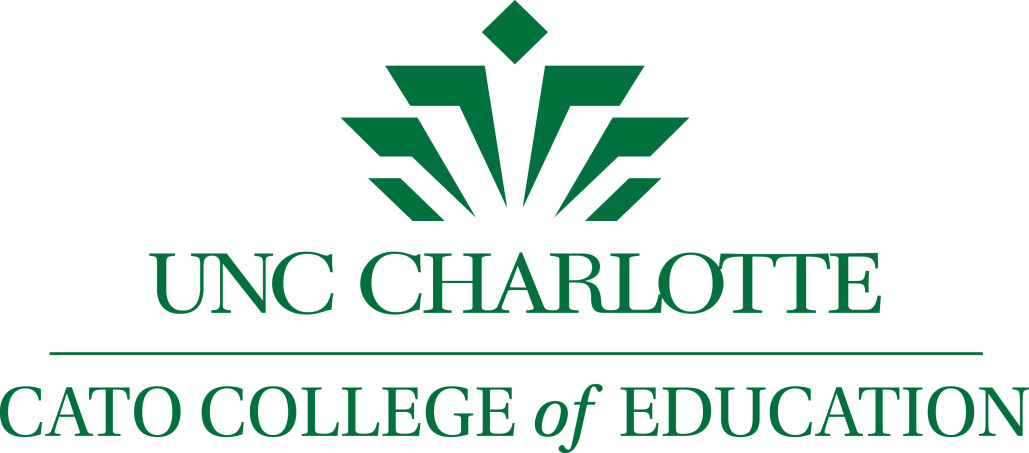 Meaningful Feedback
Centered on curriculum, instruction, social, emotional, behavioral goals of district, school, classroom, etc.
4:1 ratio – More encouraging and instructing feedback than correcting.
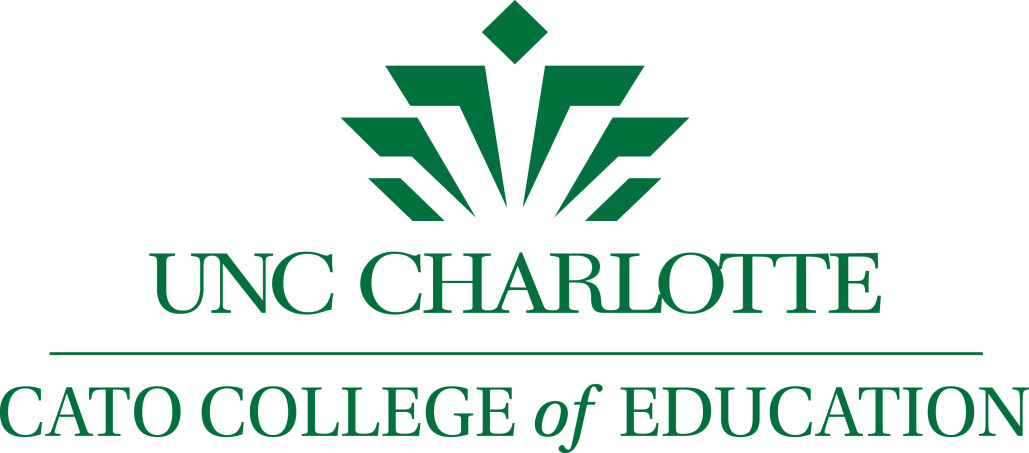 Relevant Feedback
Performance-based PST Centered Goals
Performance-based B-12 Learner Centered Goals
Centered on teaching and learning!
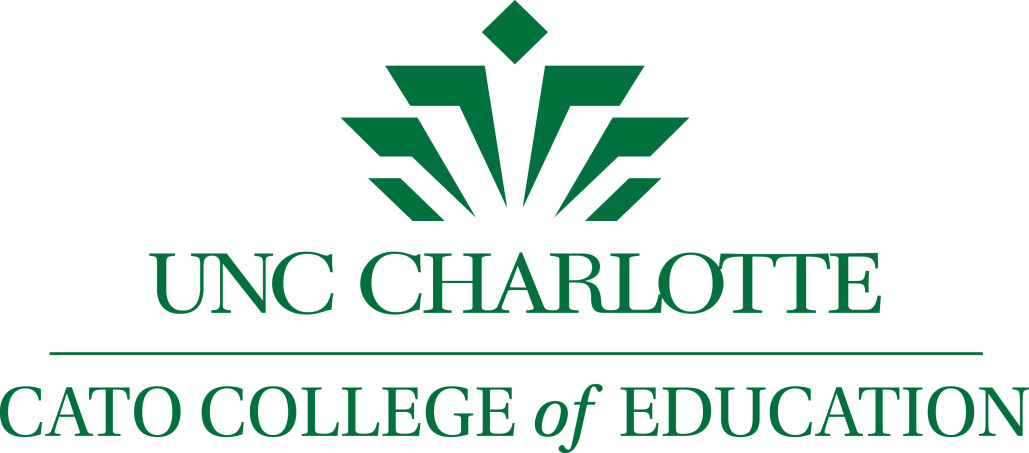 Situational Feedback
PST (i.e., UNCC Candidate) Personalized - Glickman’s Continuum (Glickman et al., 2014)
Confidence
Competence
Receptiveness 
Personal responsibility level
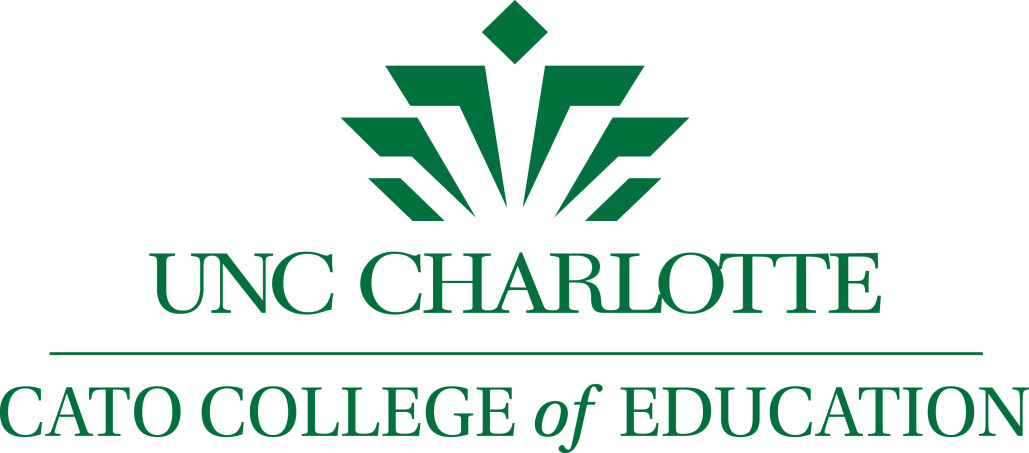 Situational Feedback
Glickman’s Continuum (Glickman et al., 2014)
Directive control
You need to…
Directive informational
Let’s try…
Collaborative
Let’s put our heads together…
Nondirective
What do you think?
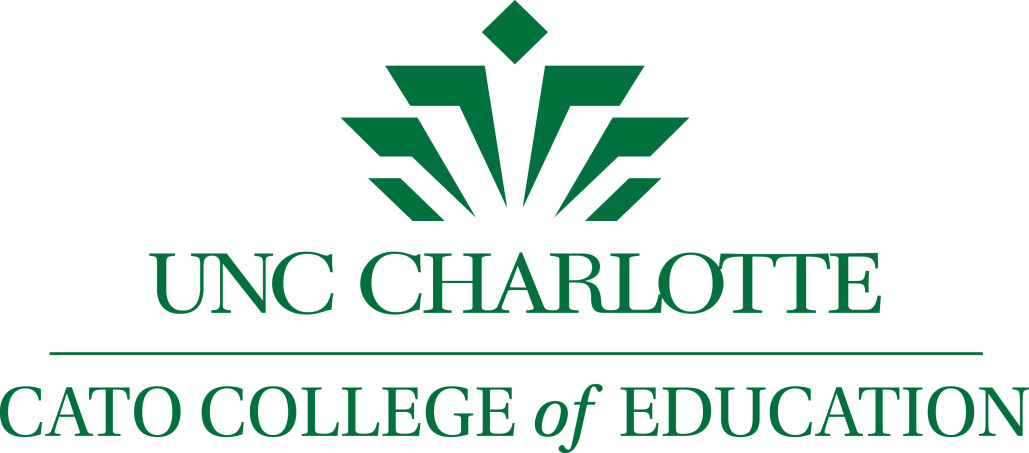 ANALYZING FILM- FEEDBACK DURING COACHING – GUIDED PRACTICETIME FOR MORE PRACTICE: Record what you see and what you hear when coaching feedback is provided in Specific – S, Manageable – M, Meaningful – M, Relevant – R and  Situational – S ways.
VIDEO CLIP
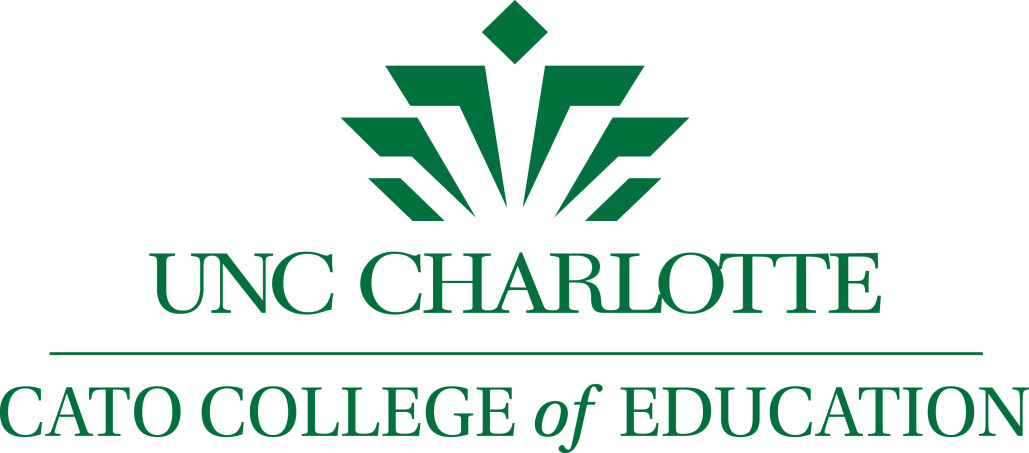 Analyzing Film – One More Time PracticeFeedback During Coaching
Onsite coaching with 2-way radios - Record what you see and what you hear when coaching feedback is provided in Specific – S, Manageable – M, Meaningful – M, Relevant – R and  Situational – S ways.   


VIDEO CLIP
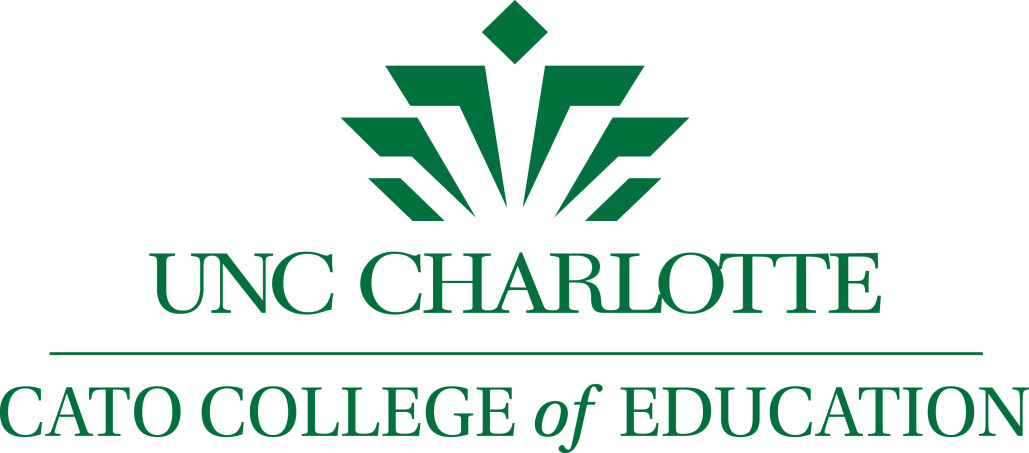 Let’s Practice w/ Peers - Special Team Scrimmage (w/ Table/Team Mates) What Immediate Feedback Would You Provide In Specific – S, Manageable – M, Meaningful – M, Relevant – R and  Situational – S ways.
Teacher Candidate Video:
https://uncc.instructure.com/courses/
Middle Grades Math
National Board Video:
https://atlas.nbpts.org/cases/310/
Middle Grades Math
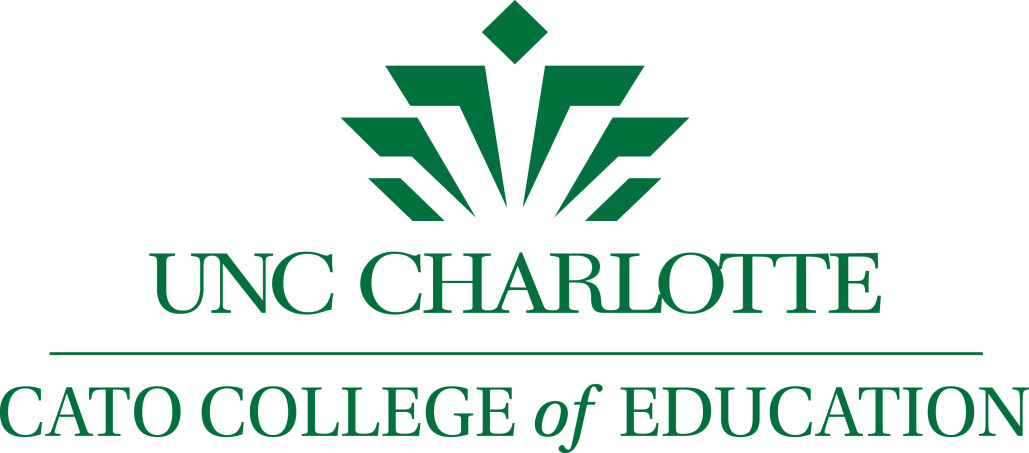 The Small Win
Write a headline for today that reflects what you have learned about coaching, the four components in the coaching continuum, and the characteristics of effective feedback and why it is important, not only to you, but also to others.
Share it with your small group. 
Select one to share with the large group.
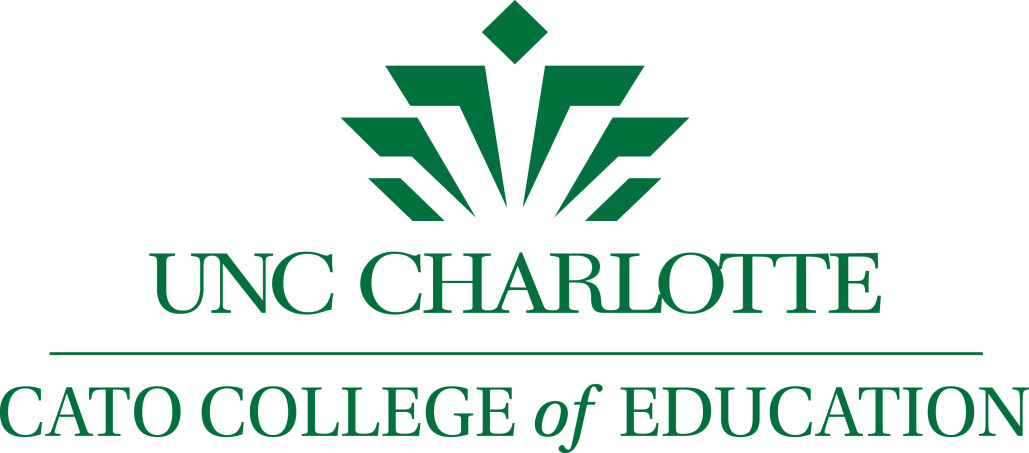 Poll Questions
How would you rate your learning experience about feedback today?
Response Options (HOT):
Learning was There’s Always Tomorrow.
Learning was Okay.
3) Learning was High.

Will you use what you learned today about feedback?
Response Options:
Yes
No
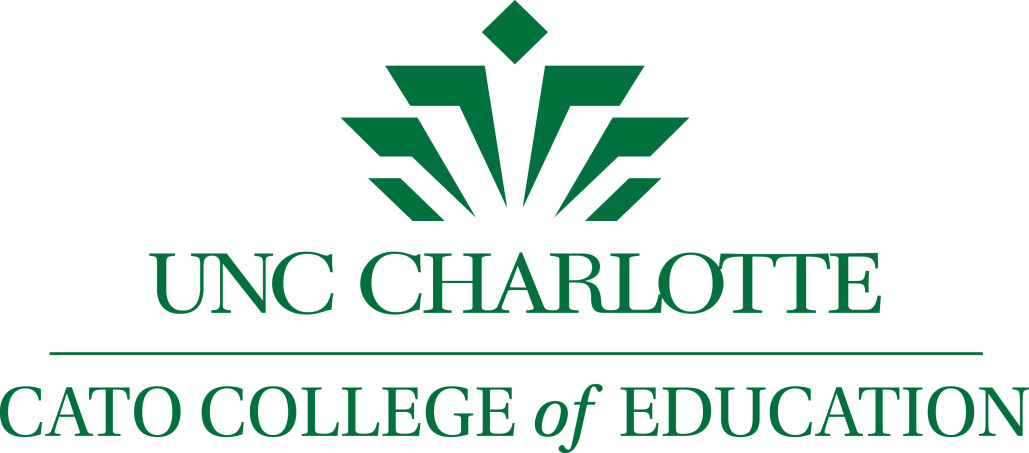 Thank you!
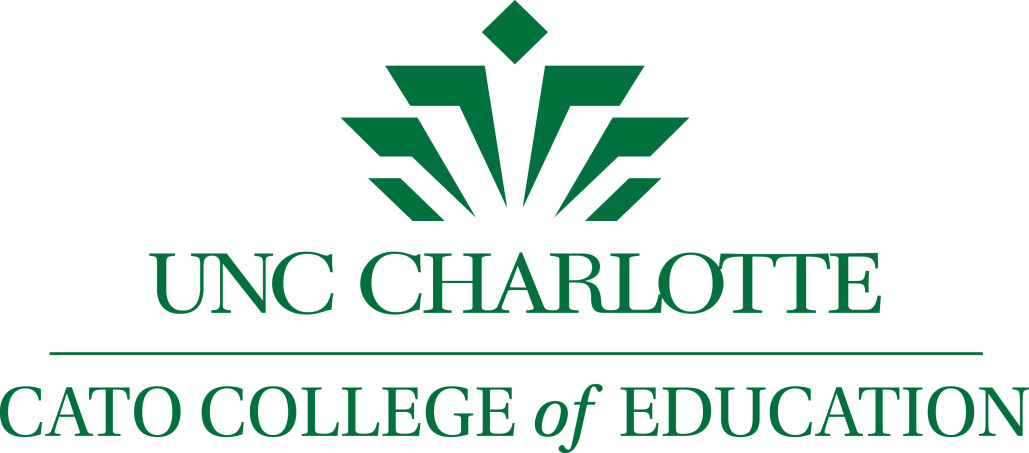 References
Bambino, D. (2002). Critical friends. Educational Leadership, 59(6), 25-27.

City, E. A. (2011). Learning from instructional rounds. Educational Leadership, 69(2), 36-41.

deVilliers, R. (2013). 7 principles of highly effective managerial feedback: Theory and practice in managerial development interventions. 11, 66-74.

Franzak, J. K. (2004). Developing a teacher identity: The impact of critical friends practice on the student teacher. English Education, 34(4),258-280.

Glanz, J., Neville, R.F., & Blumberg, R. (Eds.) (1997). Educational supervision: Perspectives, Issues, and controversies. Norwood, MA: Christopher-Gordon Publishers.
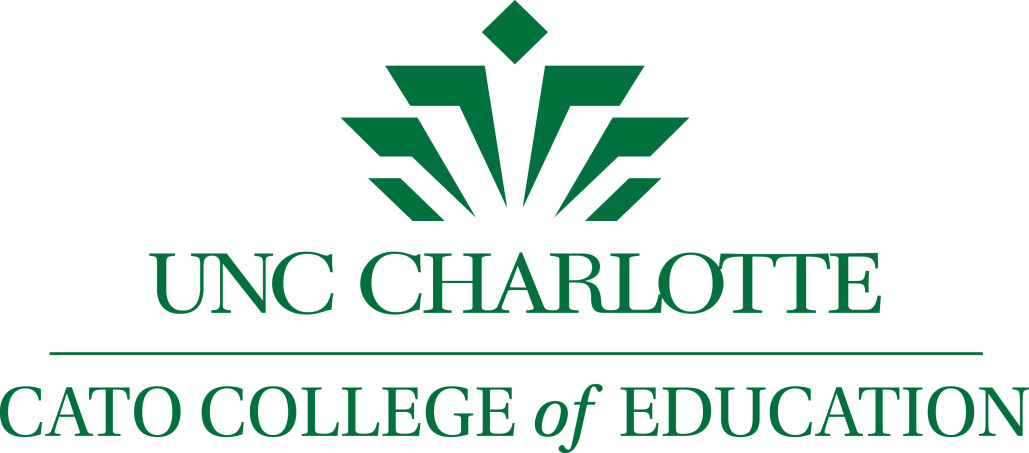 References
Glickman, C. D., Gordon, S. P., & Gordon-Ross, J. M. (2014). Supervision and instructional leadership: A developmental approach. Boston, MA: Pearson Education, Inc.

Hattie, J., & Timperley, H., (2007). The power of feedback. Review of Educational Research, 77 (1), 81-112.

Kluger, A.N., & DeNisi, A. (1996). The effects of feedback interventions on performance: A historical review, a meta-analysis, and a preliminary feedback intervention theory. Psychological Bulletin, 119 (2), 254-284.
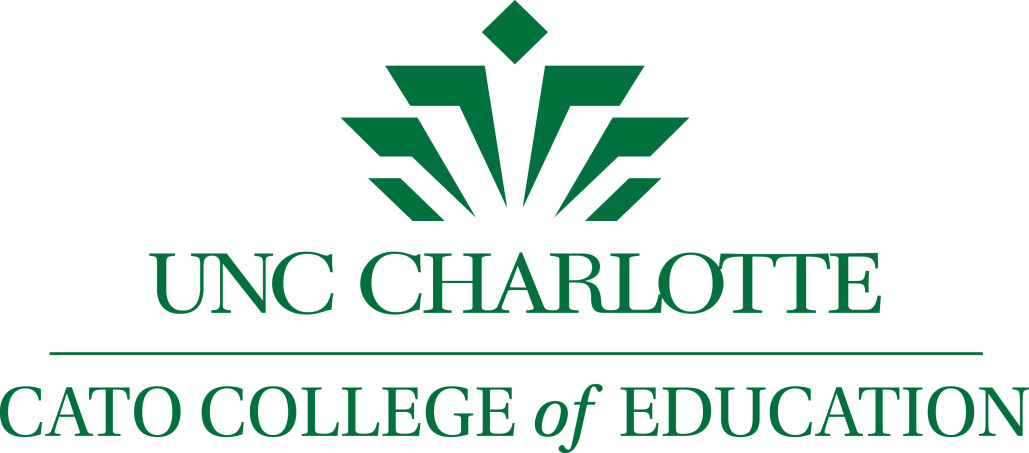 References
Image retrieved from: Robert Daly/Caiaimage/Getty Images https://www.google.com/search?q=photo+of+student+teacher+and+supervisor&rlz=1C5CHFA_enUS697US712&tbm=isch&imgil=2HWOP5SOFtbVEM%253A%253BLtyh0gPg04FebM%253Bhttps%25253A%25252F%25252Fwww.thebalance.com%25252Fsample-college-references

Image retrieved from: https://www.google.com/search?q=Cognitive+Coaching+website+Costa+%26+Garmston&rlz=1C5CHFA_enUS697US712&source=lnms&tbm=isch&sa=X&ved=0ahUKEwiZ0vL055DVAhXCRCYKHfPbDm8Q_AUIBigB&biw=1286&bih=729#tbm=isch&q=Cognitive+Coaching+Costa+%26+Garmston&imgrc=pIJgwajYKzlGoM:
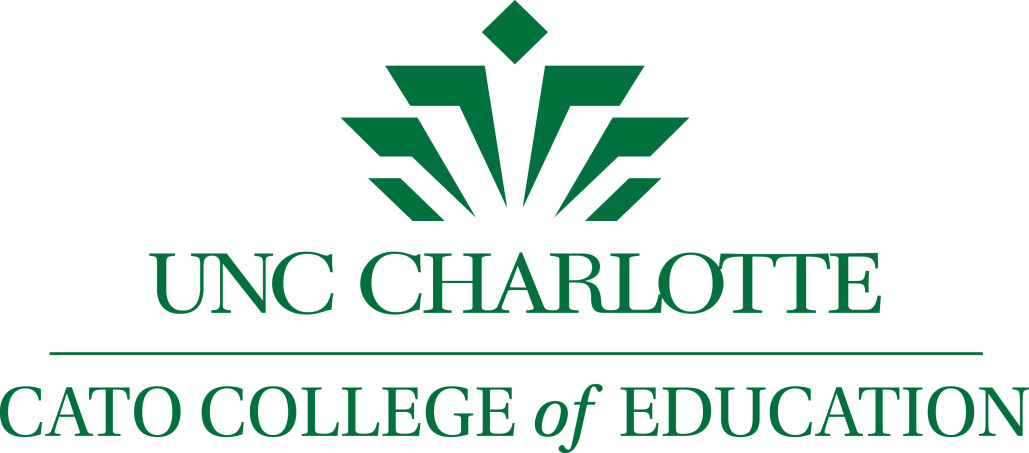 References
Image retrieved from: https://www.google.com/search?q=Jim+Knight+coaching&rlz=1C5CHFA_enUS697US712&source=lnms&tbm=isch&sa=X&ved=0ahUKEwiLr8ff6JDVAhUBNiYKHU4MC3YQ_AUIBygC&biw=1286&bih=729#imgrc=fCiIii6EpSB-BM:

Image retrieved from: https://www.google.com/search?q=Transformational+and+team+coaching++Elena+Aguila&rlz=1C5CHFA_enUS697US712&source=lnms&tbm=isch&sa=X&ved=0ahUKEwjIjuj6ZDVAhUJySYKHaw5CD0Q_AUICygC&biw=1286&bih=729#imgrc=5Vqa_dDw3U9zGM:
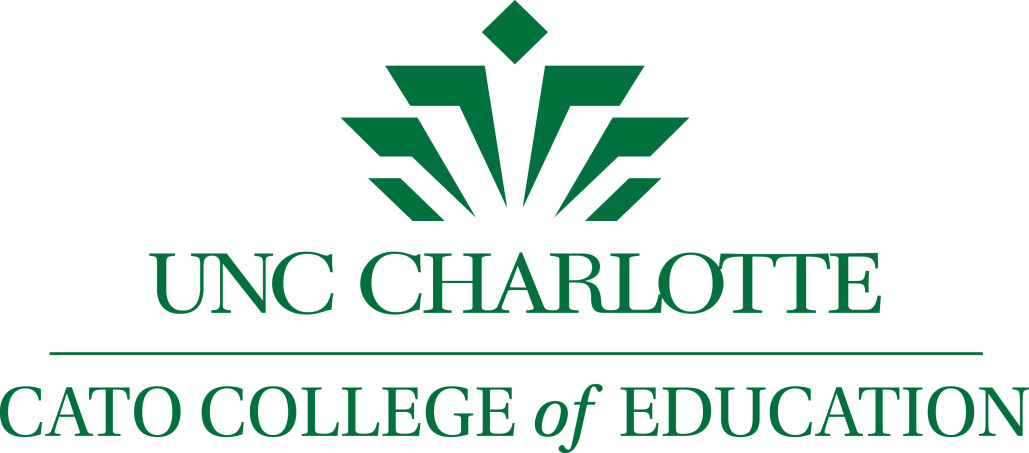 References
Image retrieved from: http://www.thinkingcollaborative.com/tc_trainer/delores-b-lindsey/

Image retrieved from: https://www.youtube.com/watch?v=L3QkaS249Bc

Joyce, B. & Showers, B. (2002). Student achievement: Through staff development (3rd ed.).  Alexandria, VA: Association for Supervision and Development.
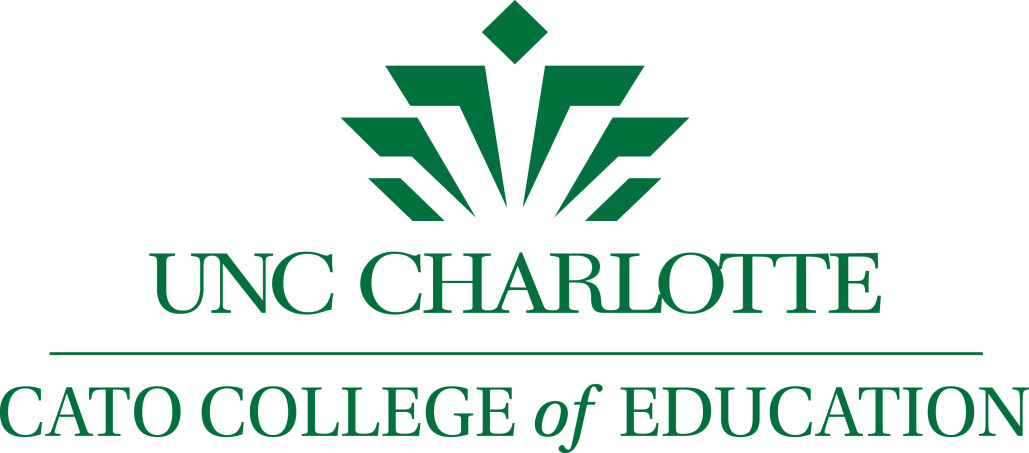 References
Image retrieved from: http://www.thinkingcollaborative.com/tc_trainer/delores-b-lindsey/

Image retrieved from: https://www.youtube.com/watch?v=L3QkaS249Bc

Joyce, B. & Showers, B. (2002). Student achievement: Through staff development (3rd ed.).  Alexandria, VA: Association for Supervision and Development.

Joyce, B. & Showers, B. (1982).  The coaching of teaching. Educational Leadership. 40, 4-10.
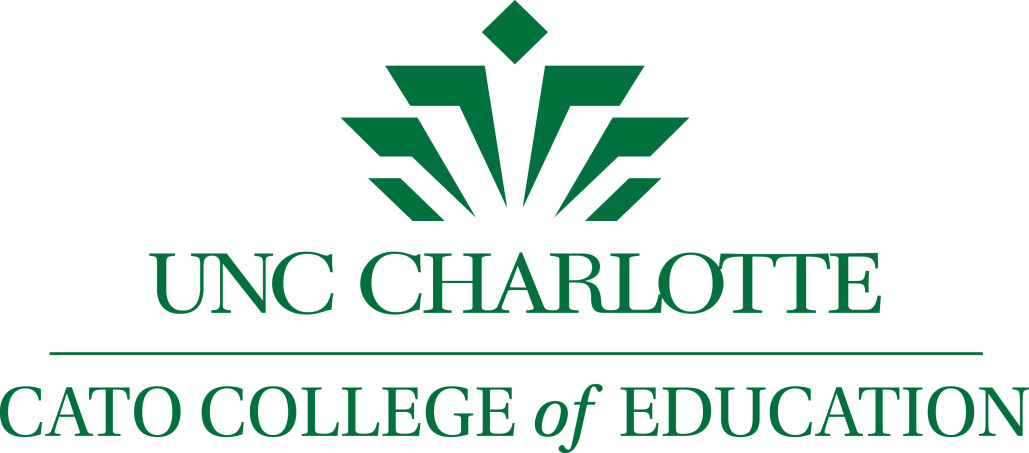 References
Kretlow, A.G. & Bartholomew, C.C. (2010).  Using coaching to improve the fidelity of evidence-based practices: A review of studies.  Teacher Education and Special Education, 33(4), 279 – 299.

Marzano, R. J., & Simms, J. A. (2013). Coaching classroom instruction. Bloomington, IN: Marzano Research Laboratory.
www.nps.k12.nj.us/.../HighInferencevsLowInferenceObservationExamples-moduleins...
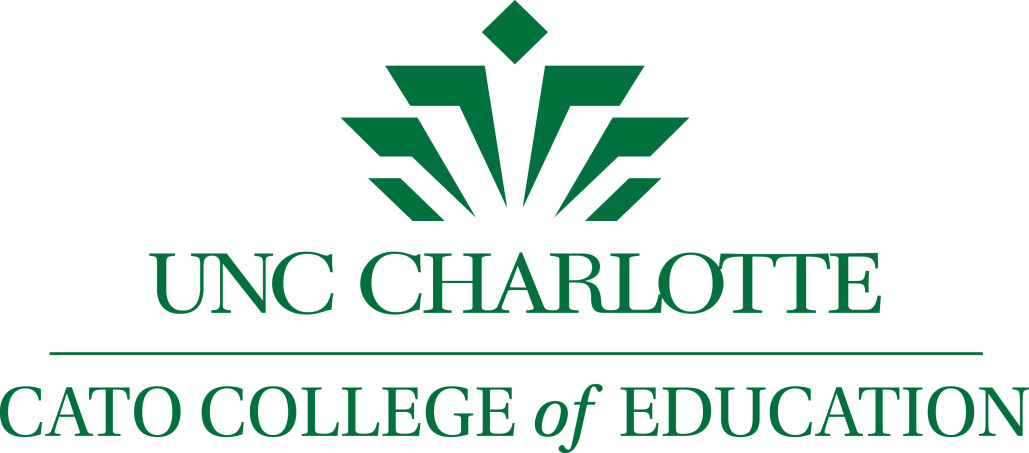